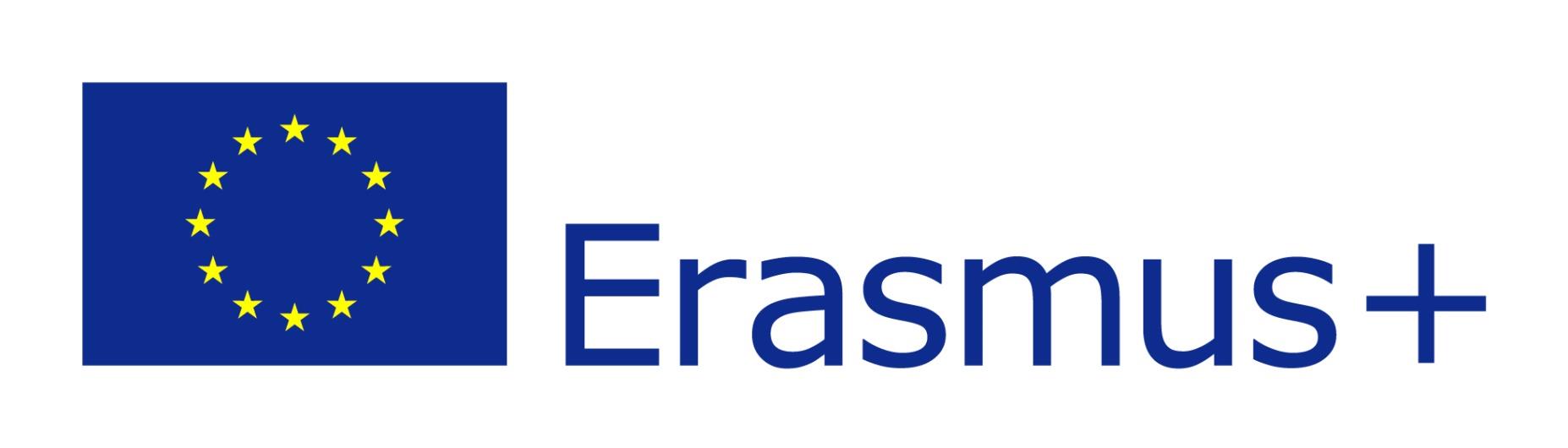 2020/2021
Stredná priemyselná škola dopravná Zvolen
Odbor: Technika a prevádzka dopravy
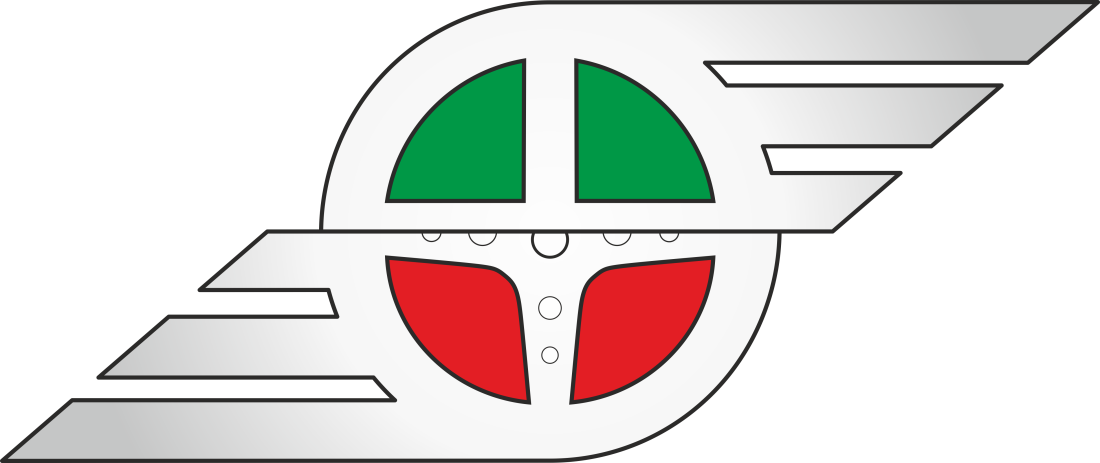 Miesto praxe: Poľsko, Katowice
Názov firmy: Stan-S Auto Serwis Skrobol
Žiaci ktorí vykonávali prax: 
Andrej Bartoš
Gabriel Gálffy
Radoslav Franko
Marek Lalík
Marek Zošiak
Tomáš Šulek
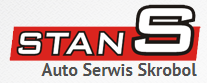 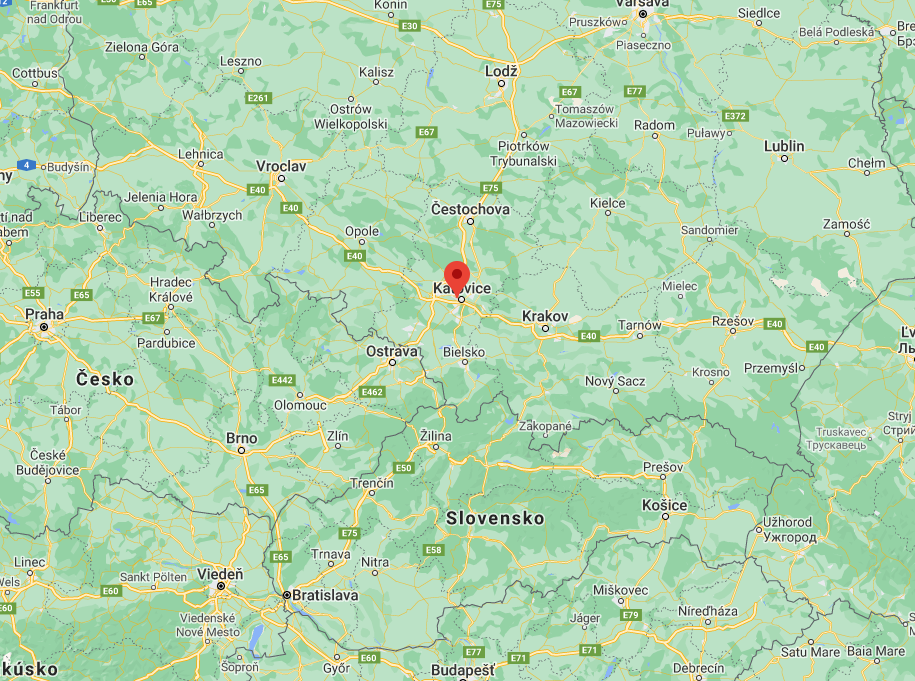 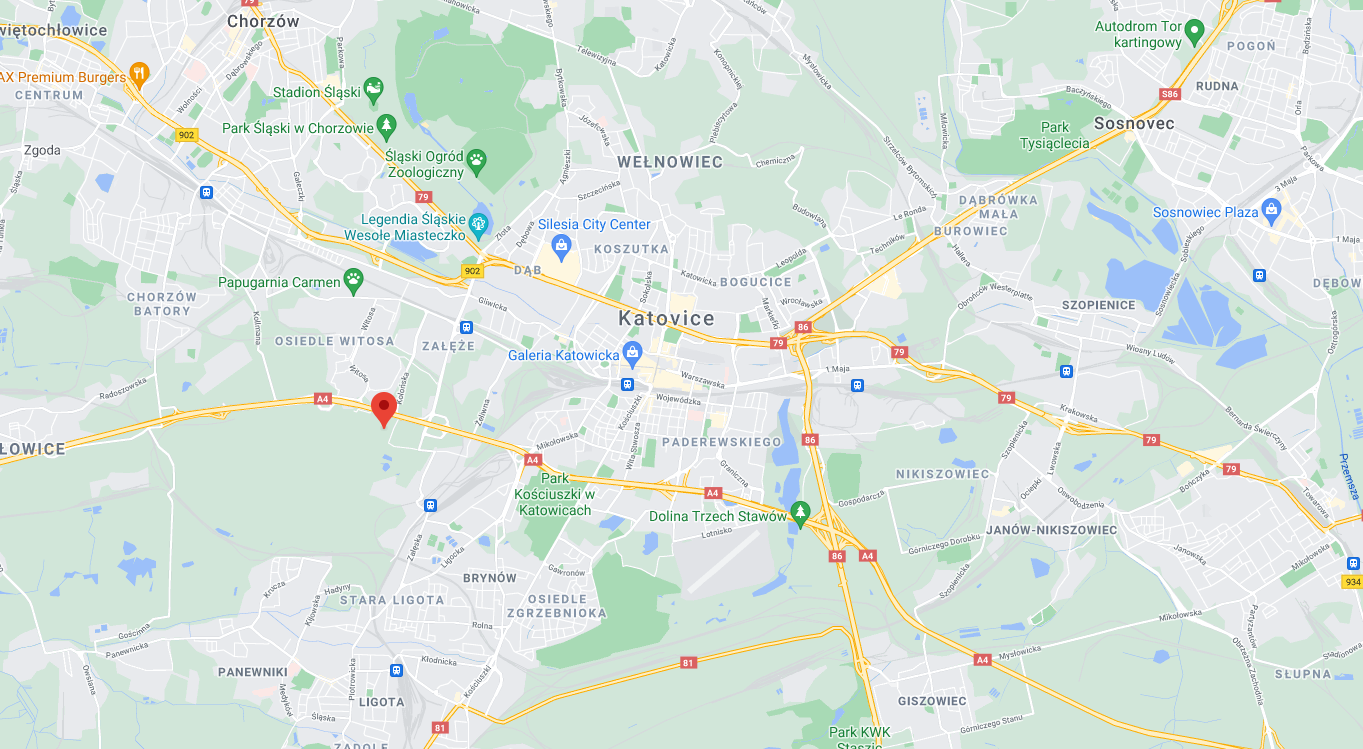 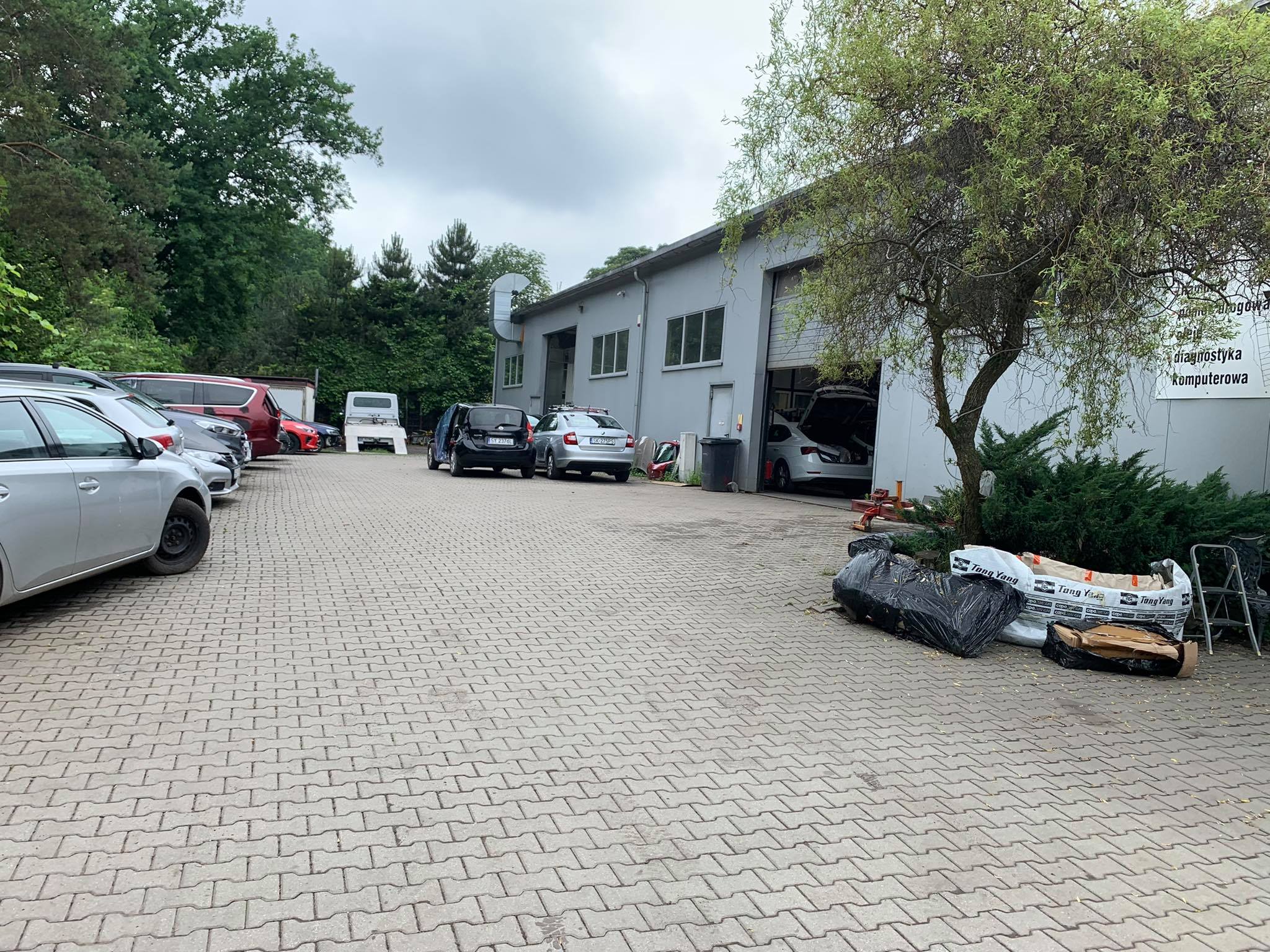 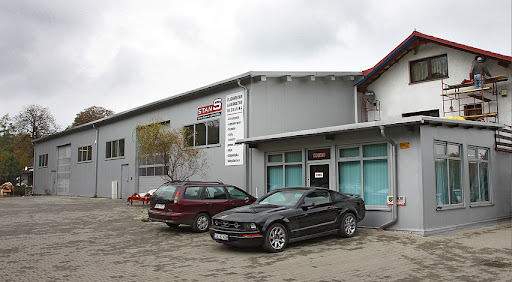 Náplň praxe:
Klampiarske práce – práca s opravami plechov (autokarosérie)
Lakerníctvo – lakovanie častí karosérie auta
Klampiarske práce
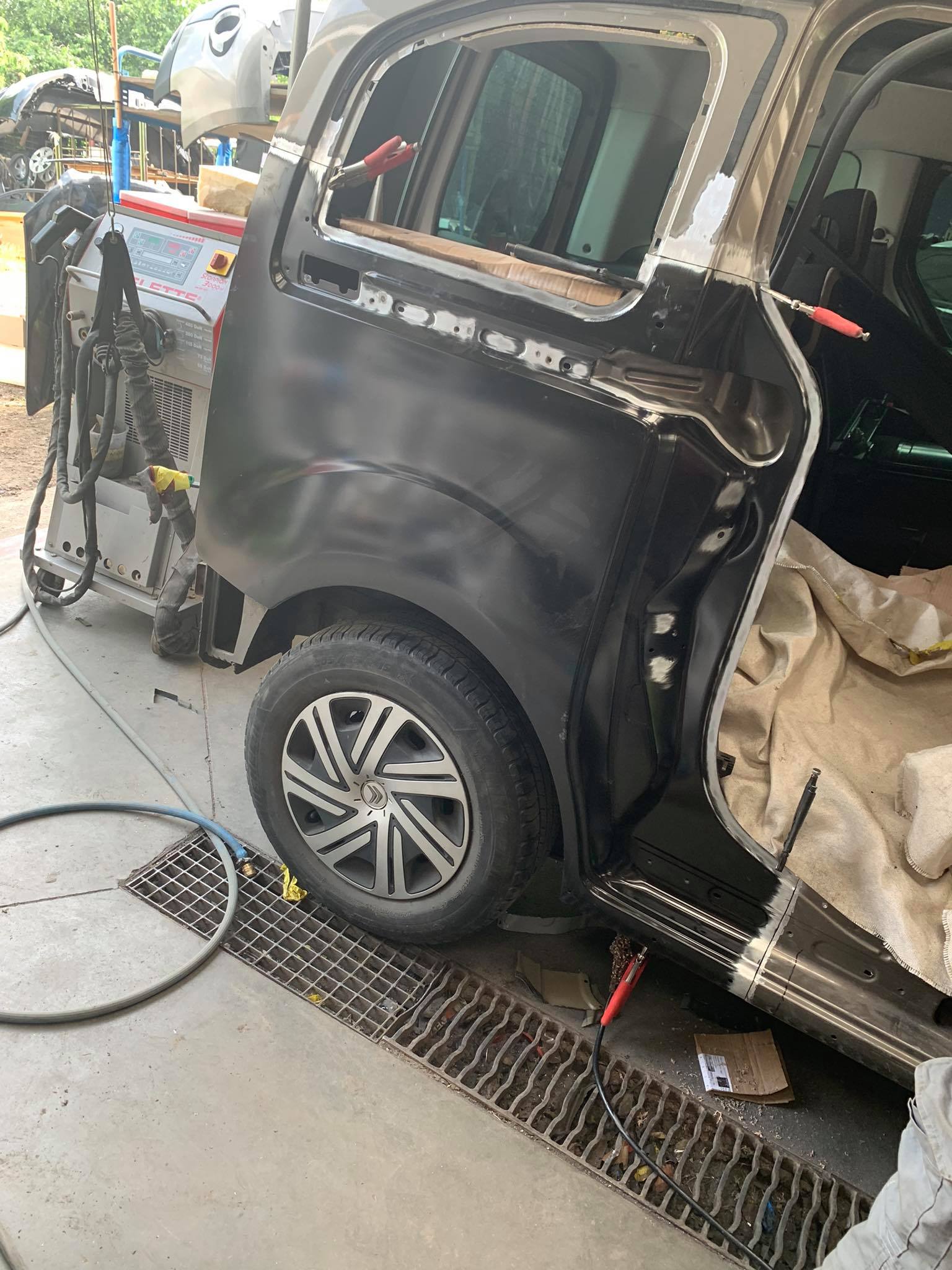 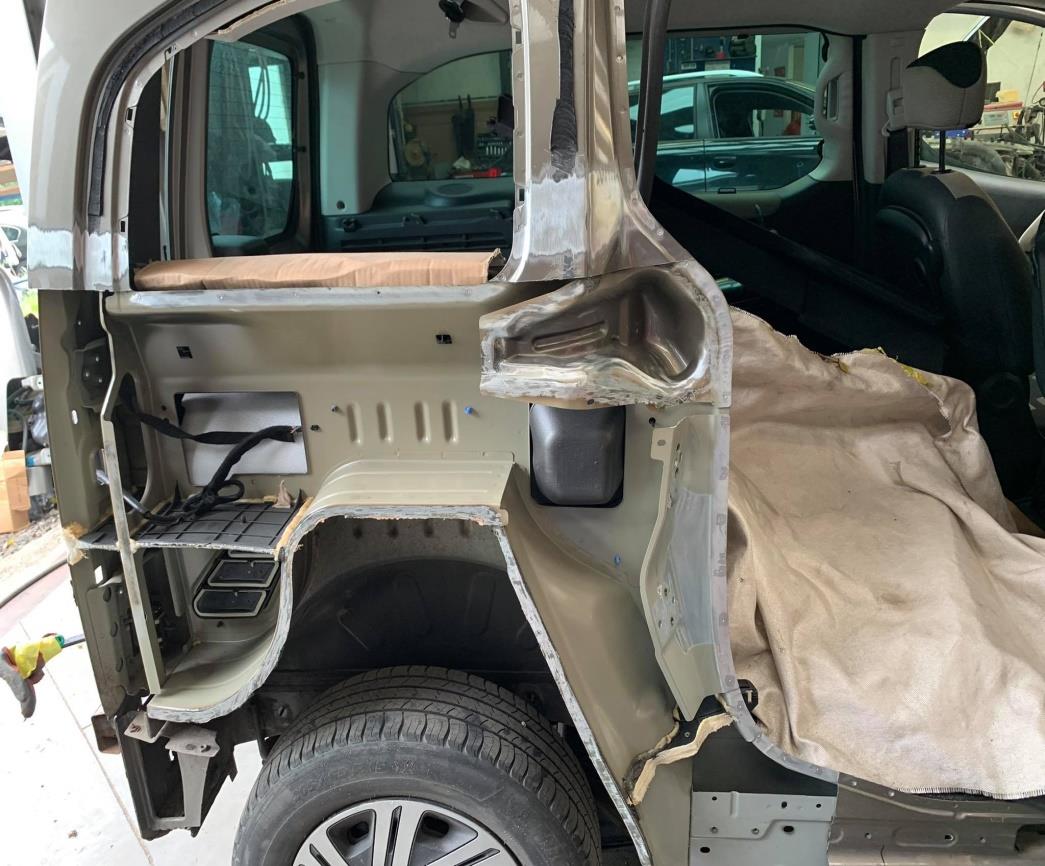 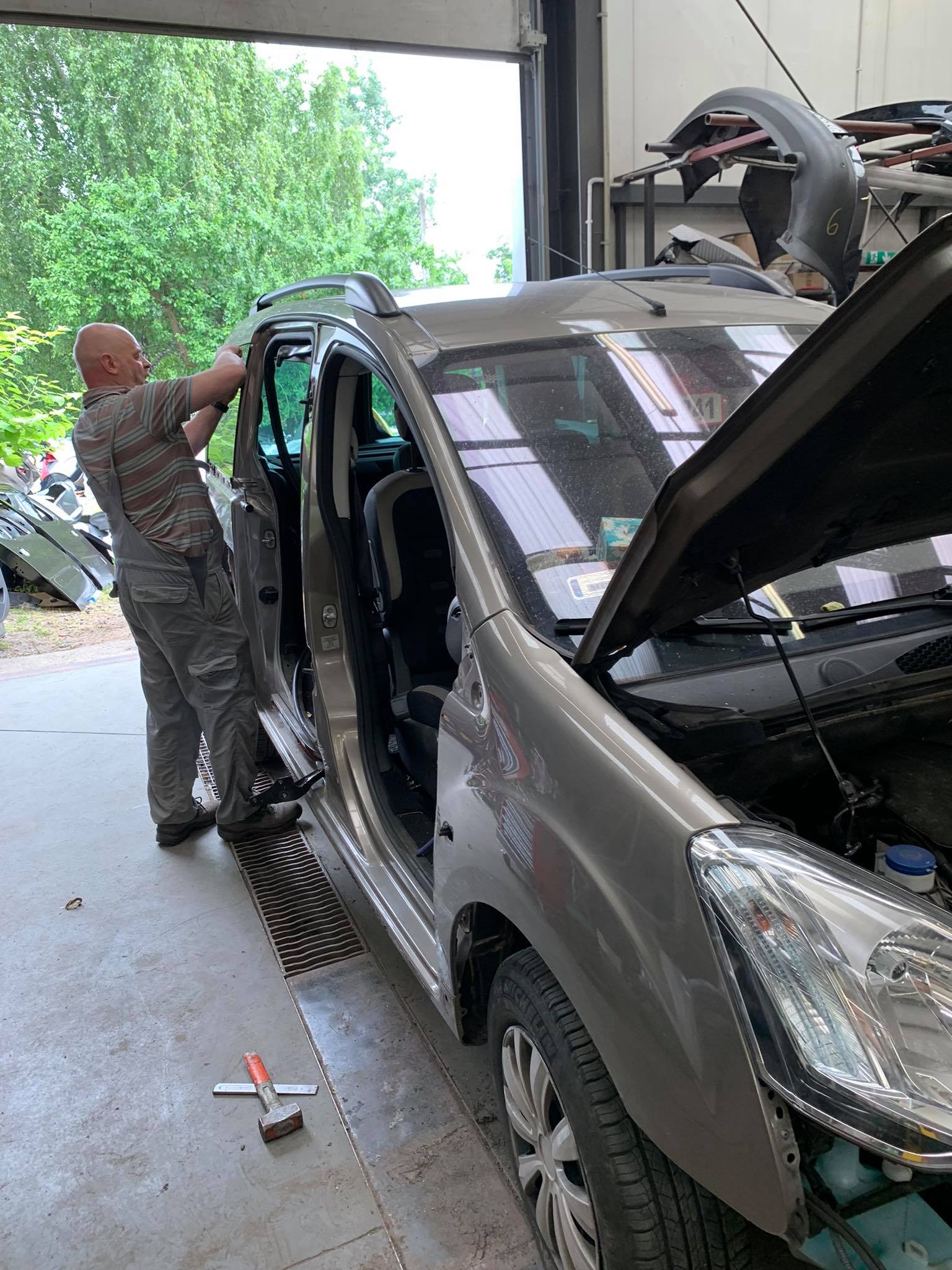 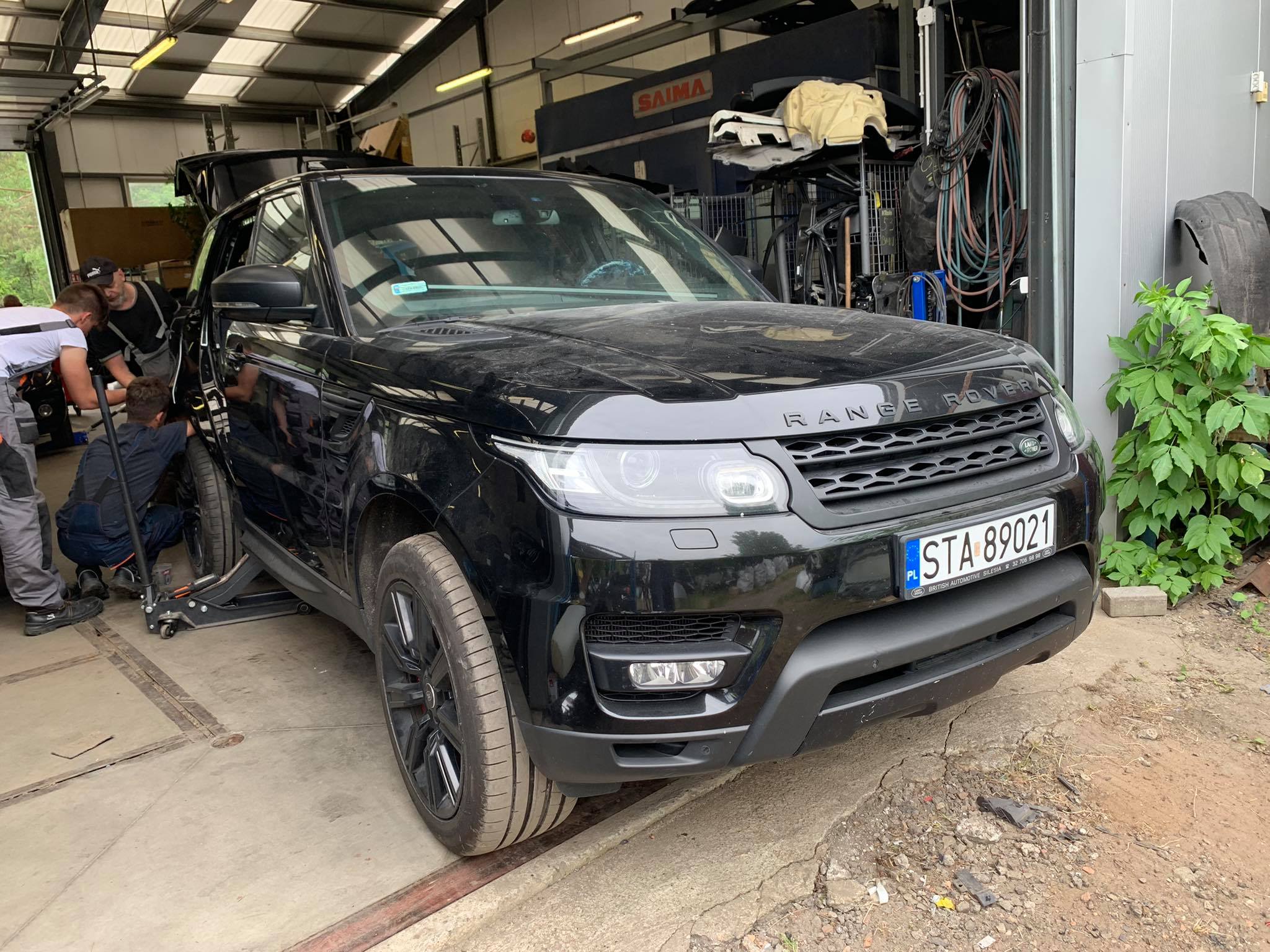 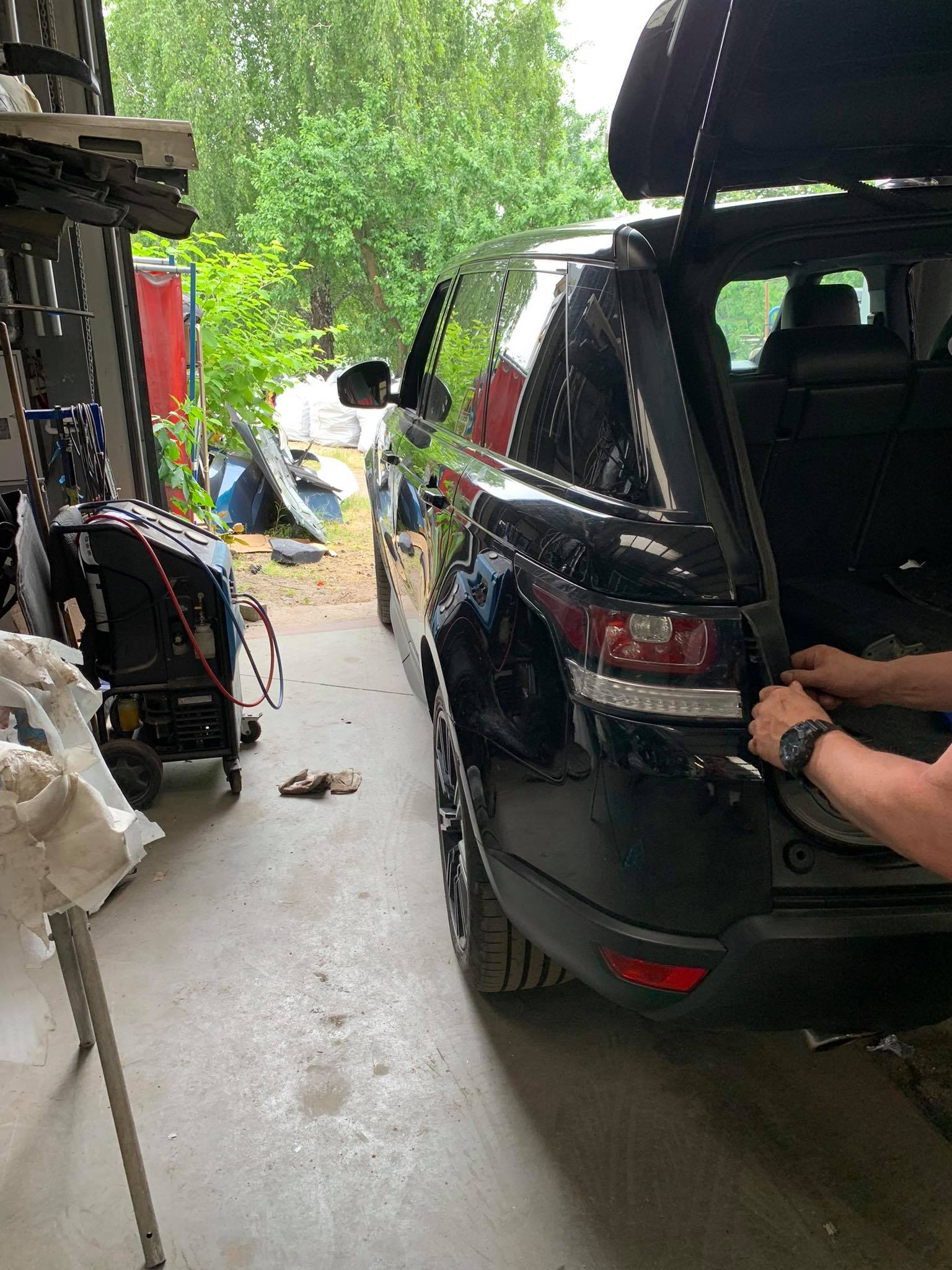 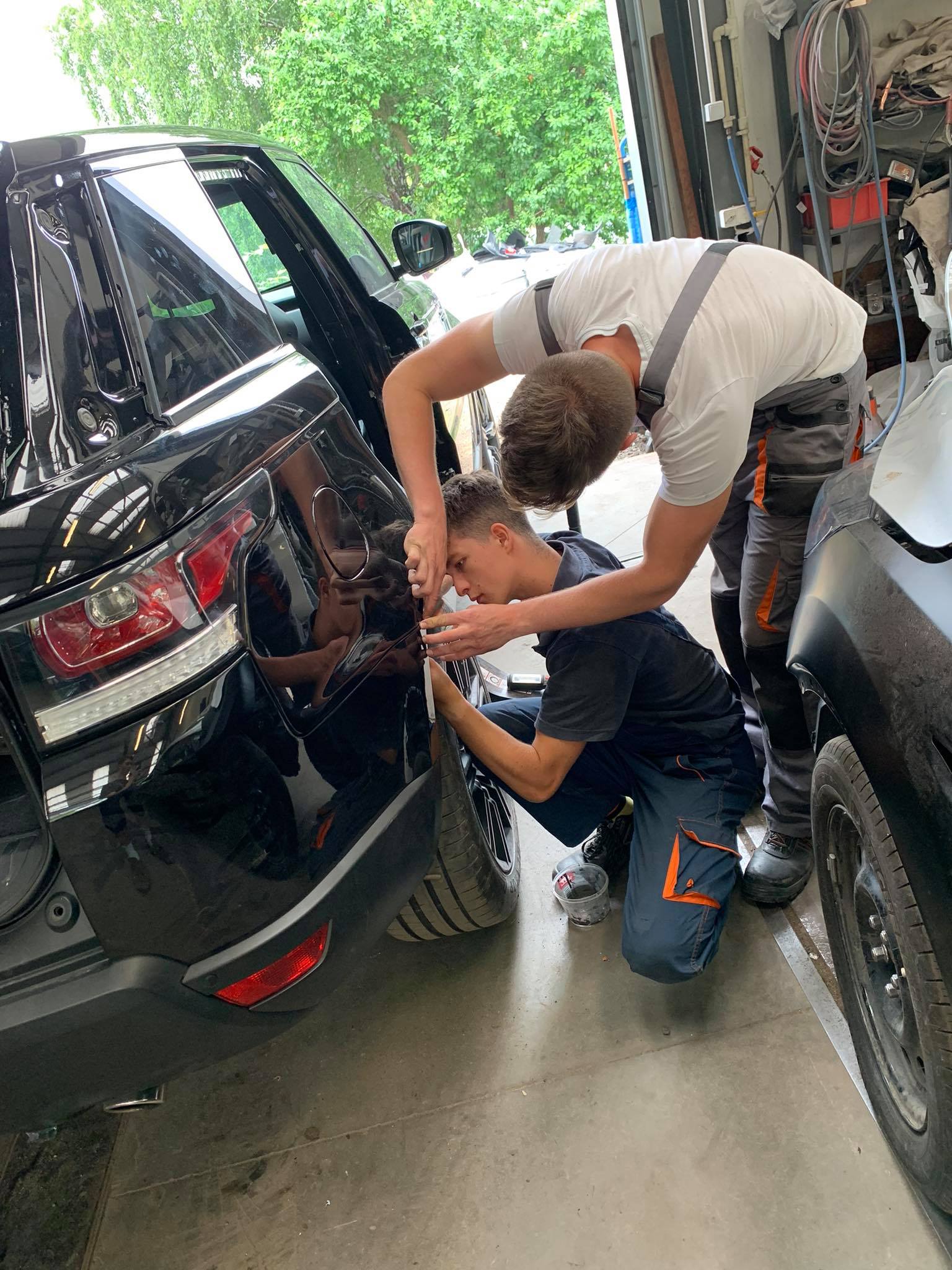 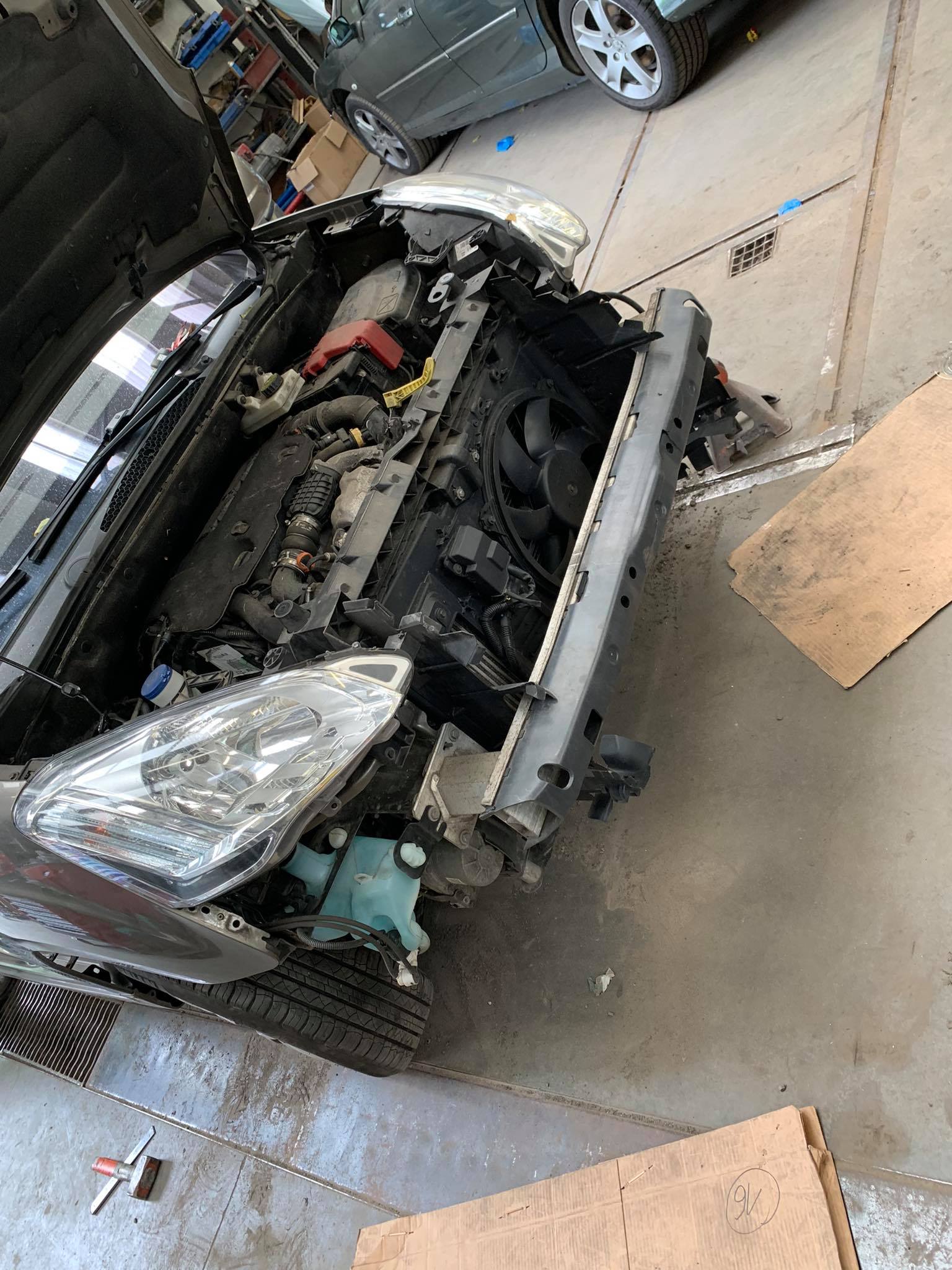 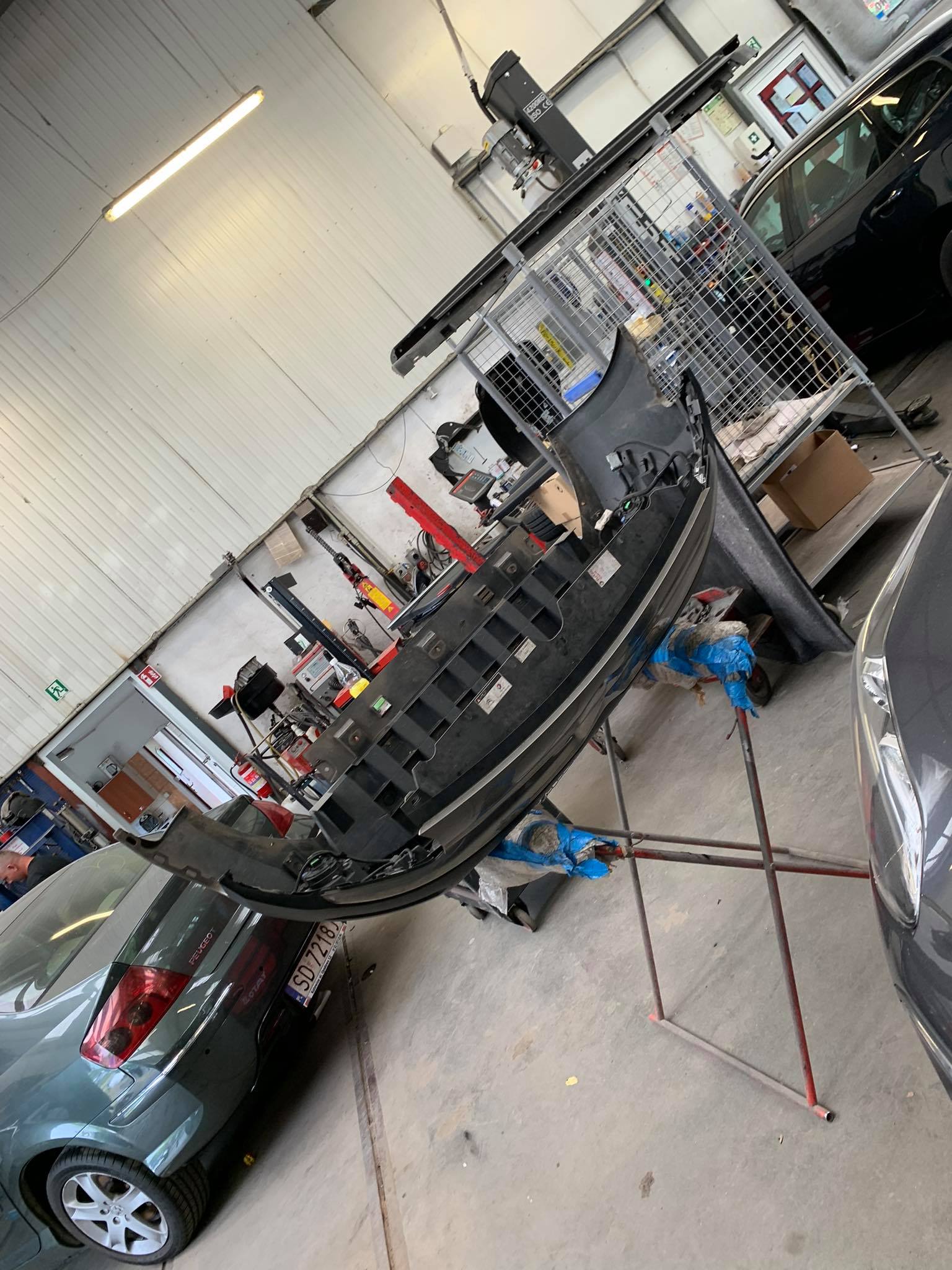 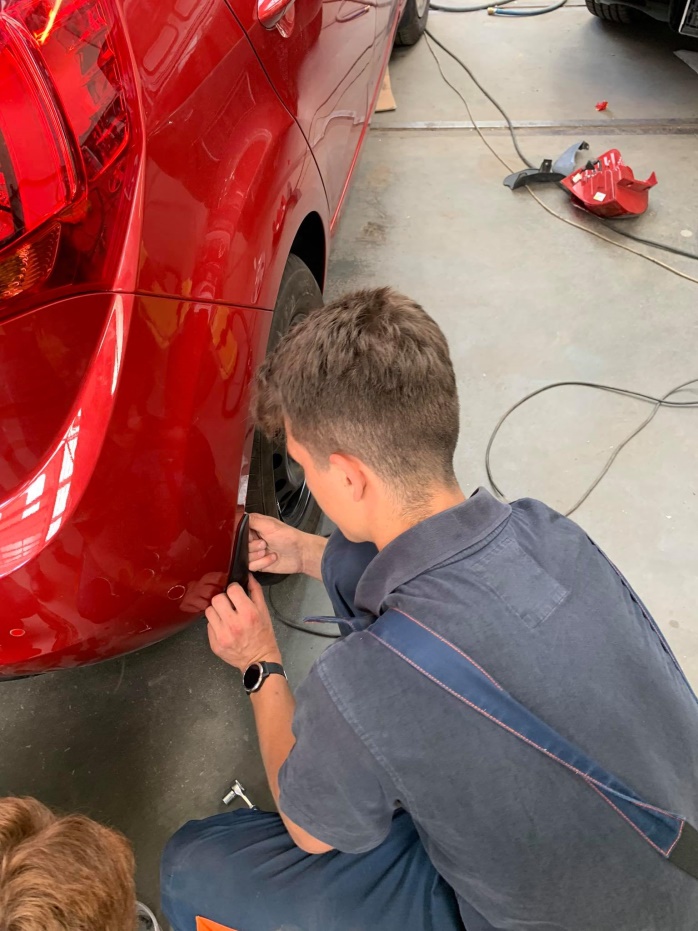 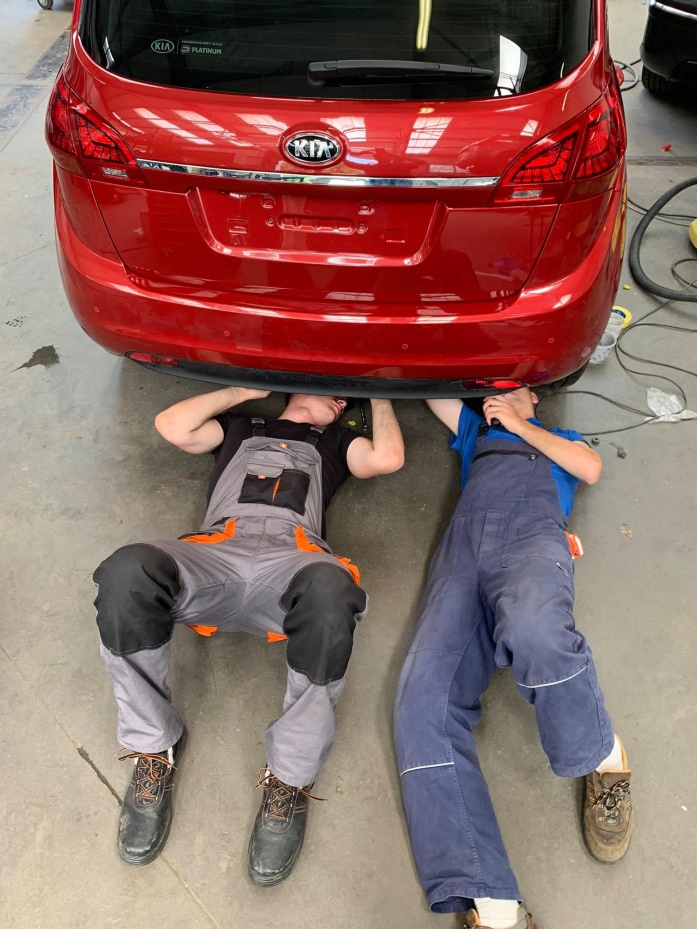 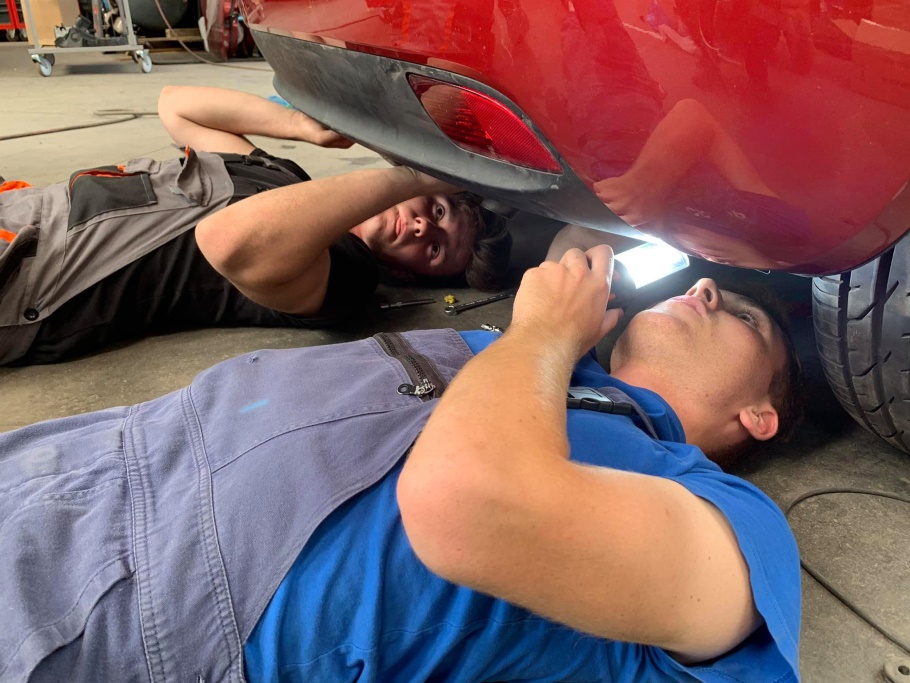 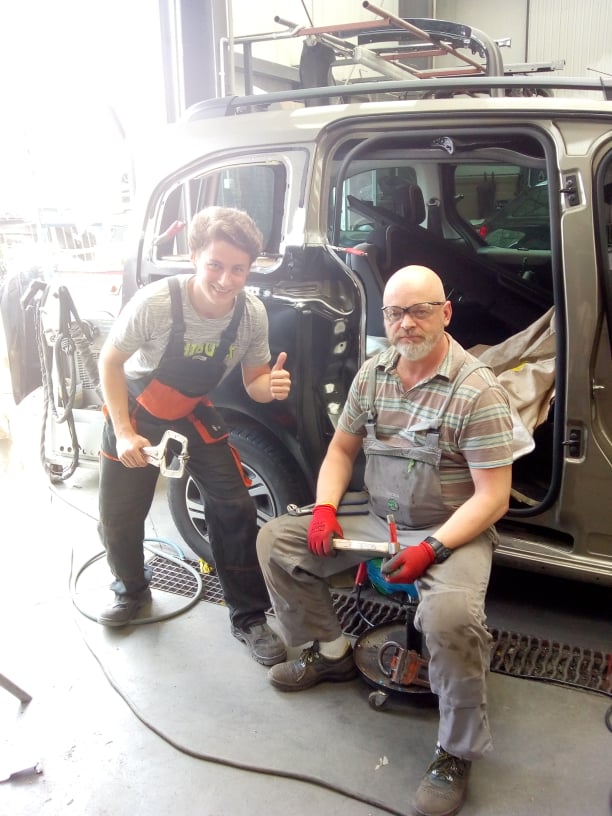 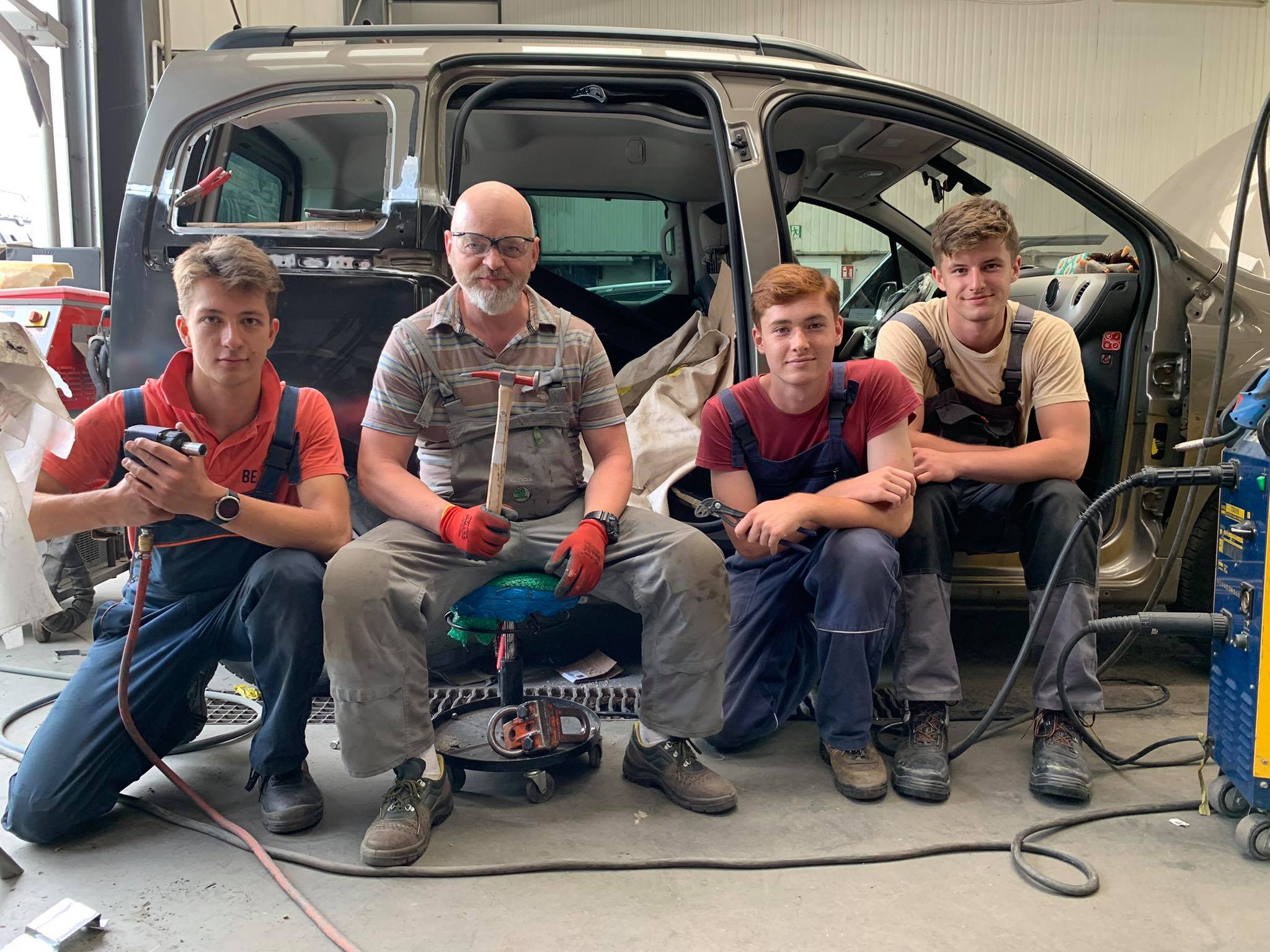 Lakerníctvo
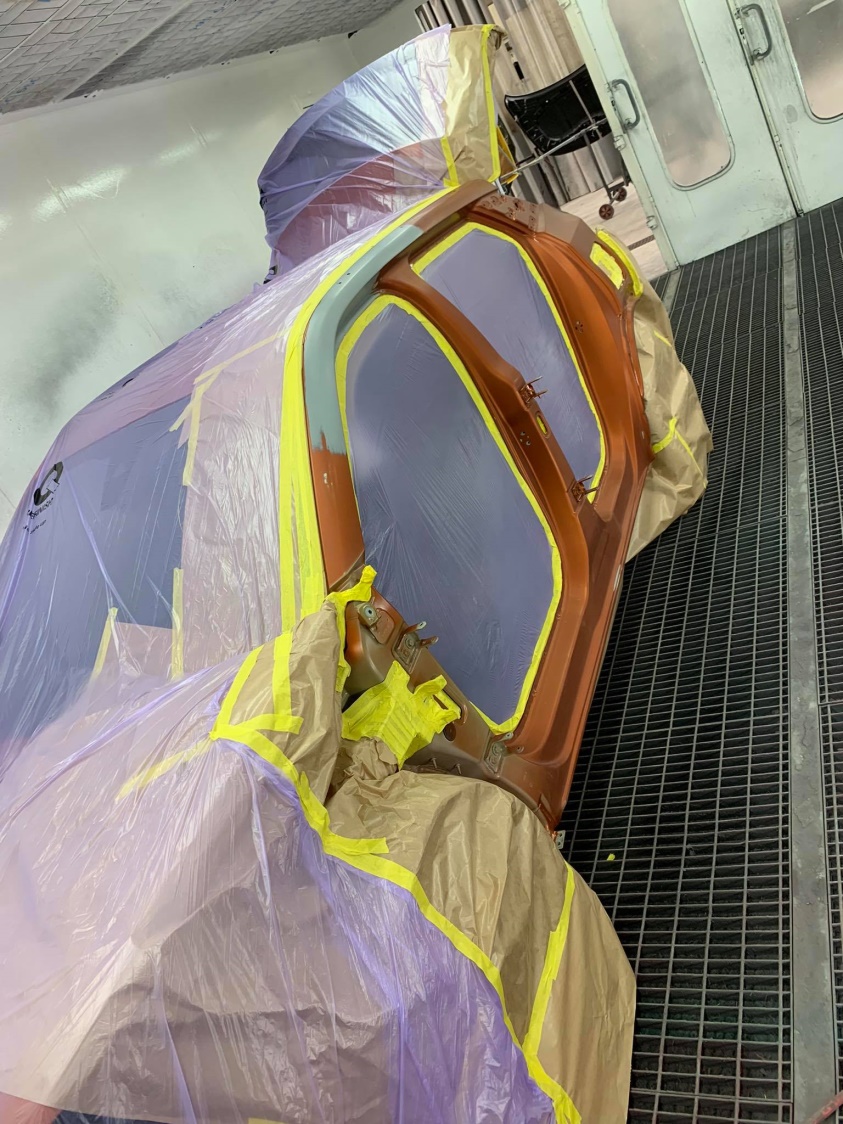 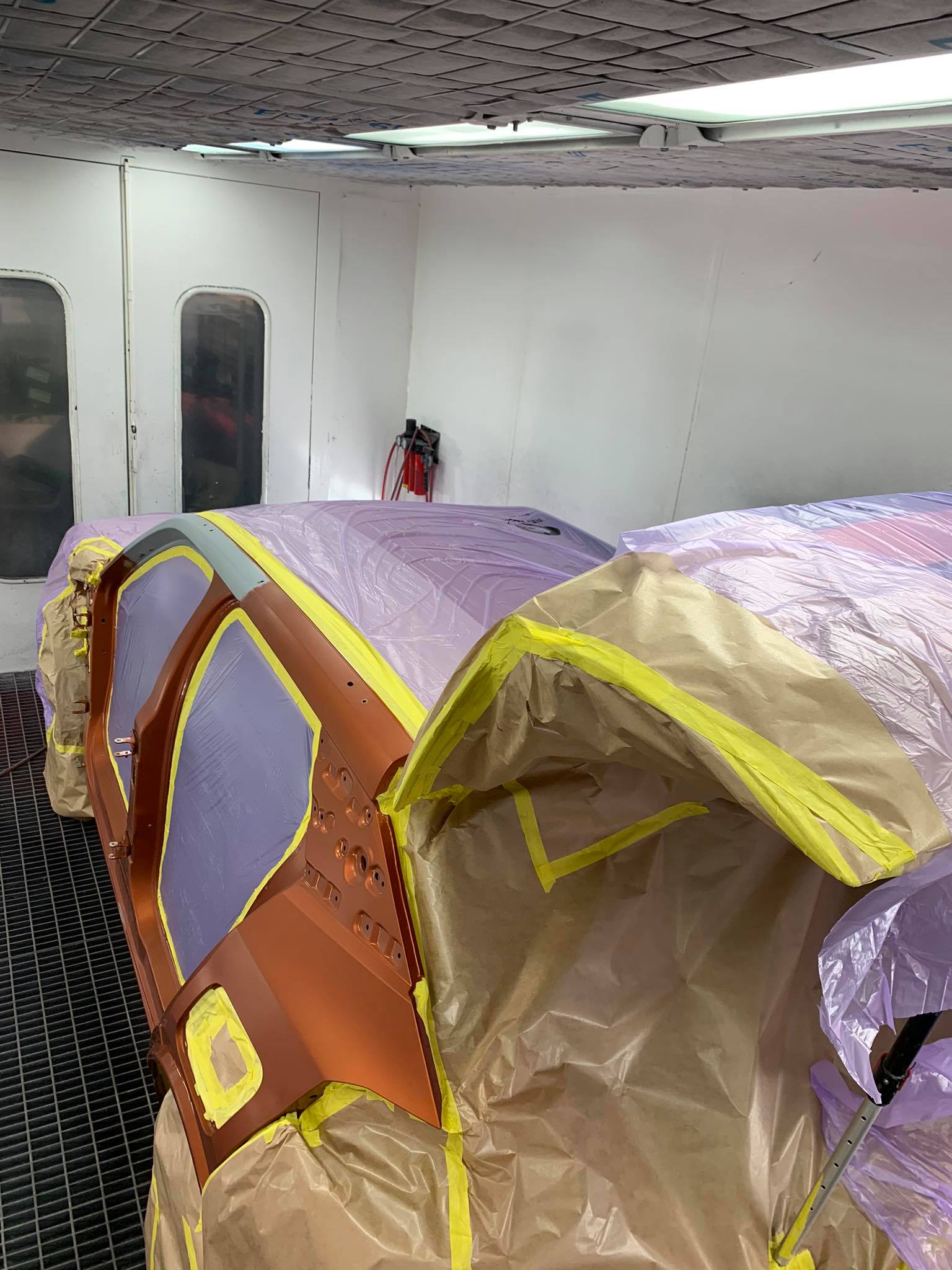 Došúchané, poškriabané alebo nejak zničené časti automobilu potrebné na zalakovanie
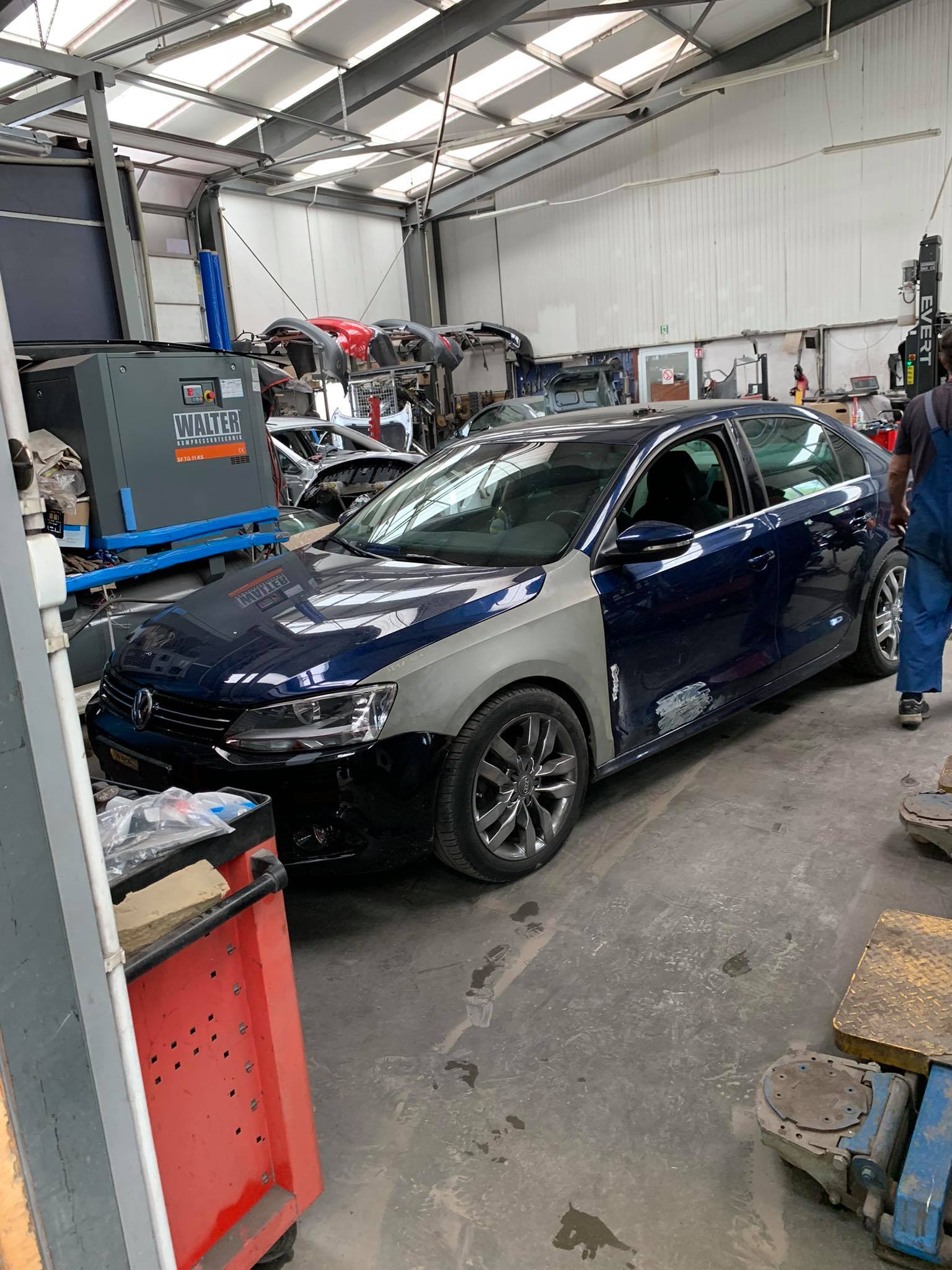 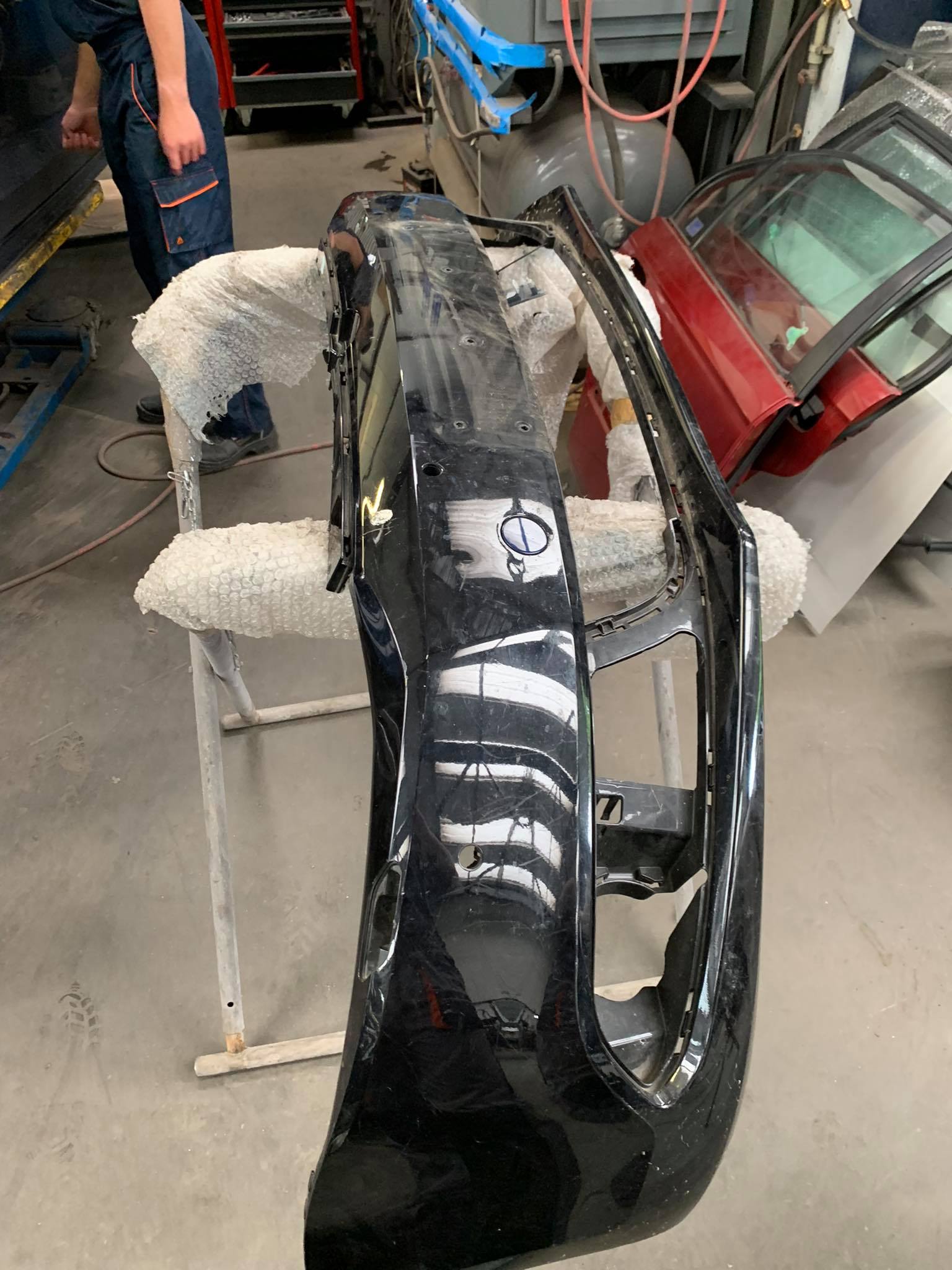 Brúsenie rôznych plechov – častí automobilu
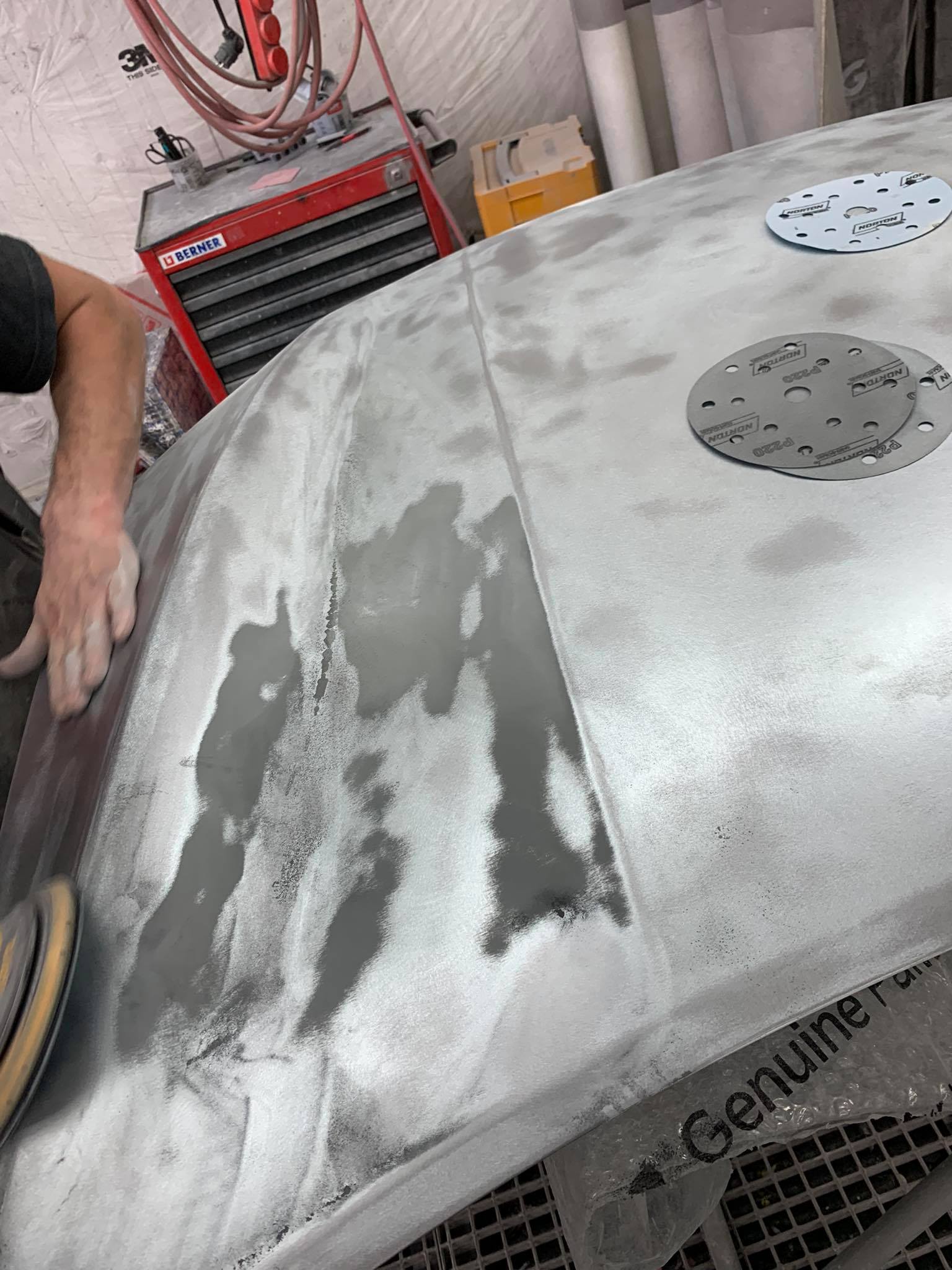 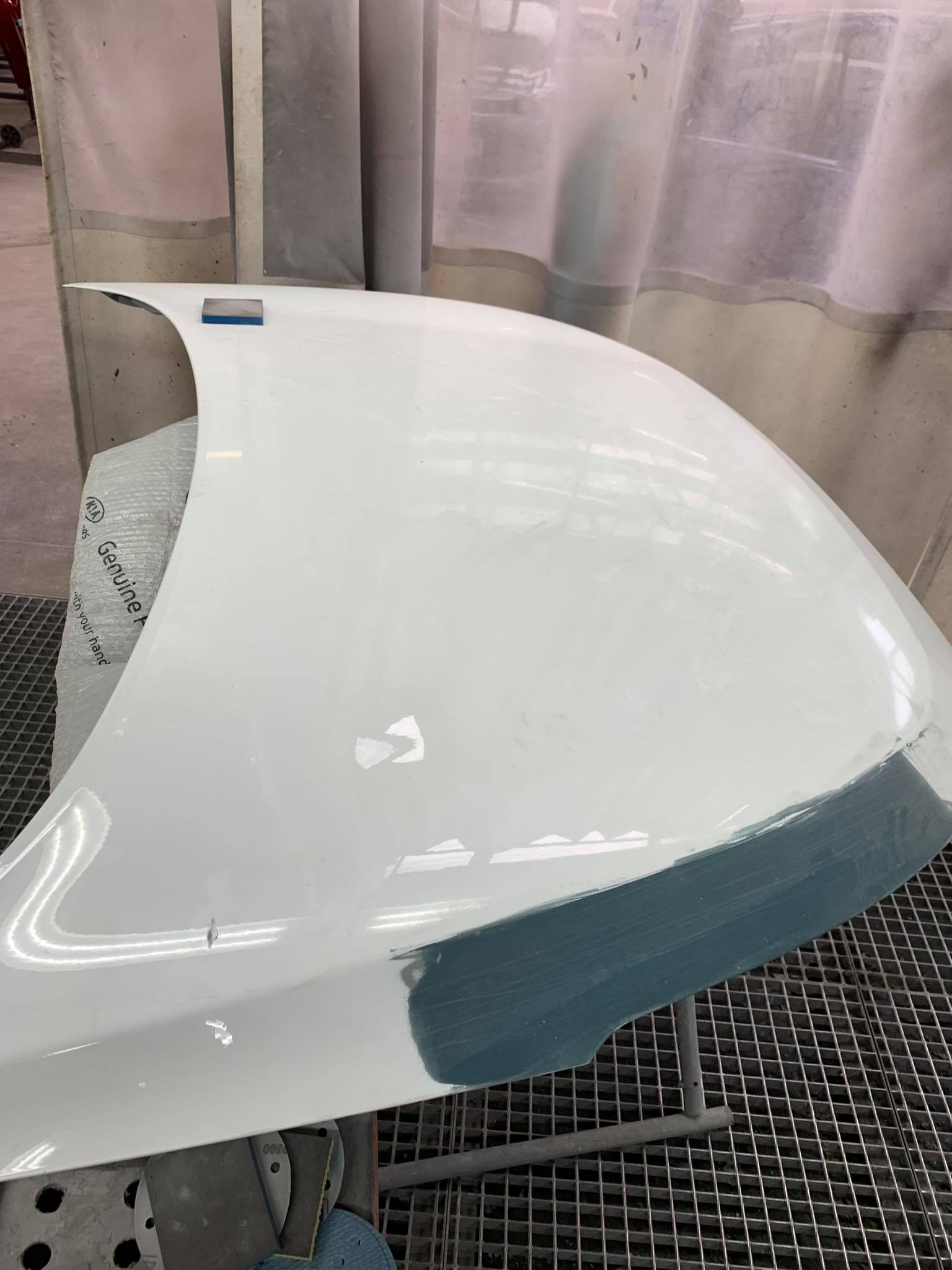 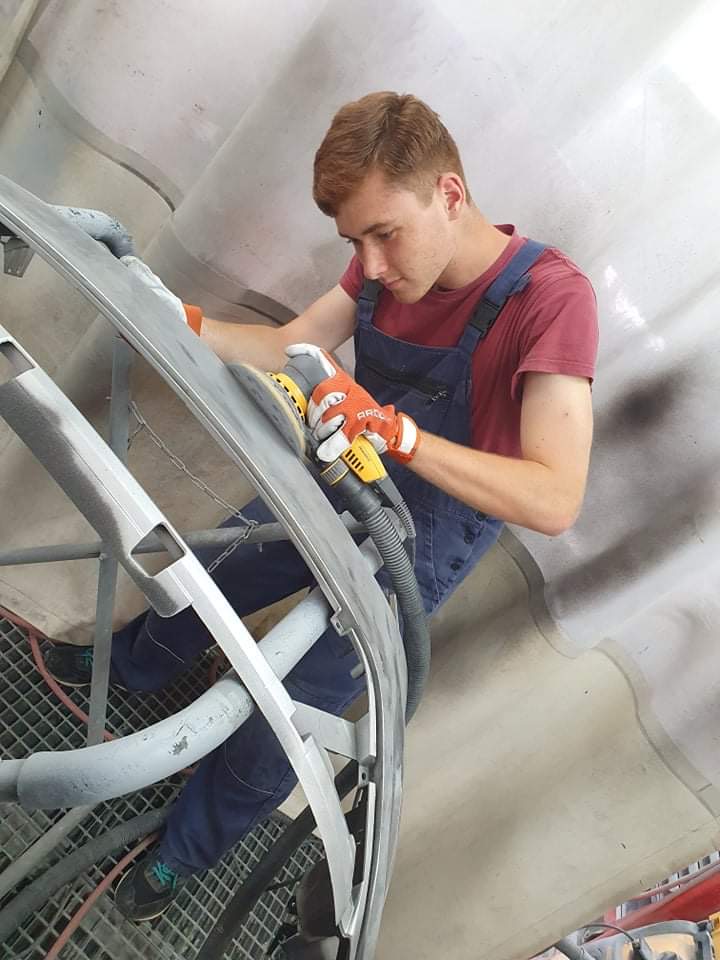 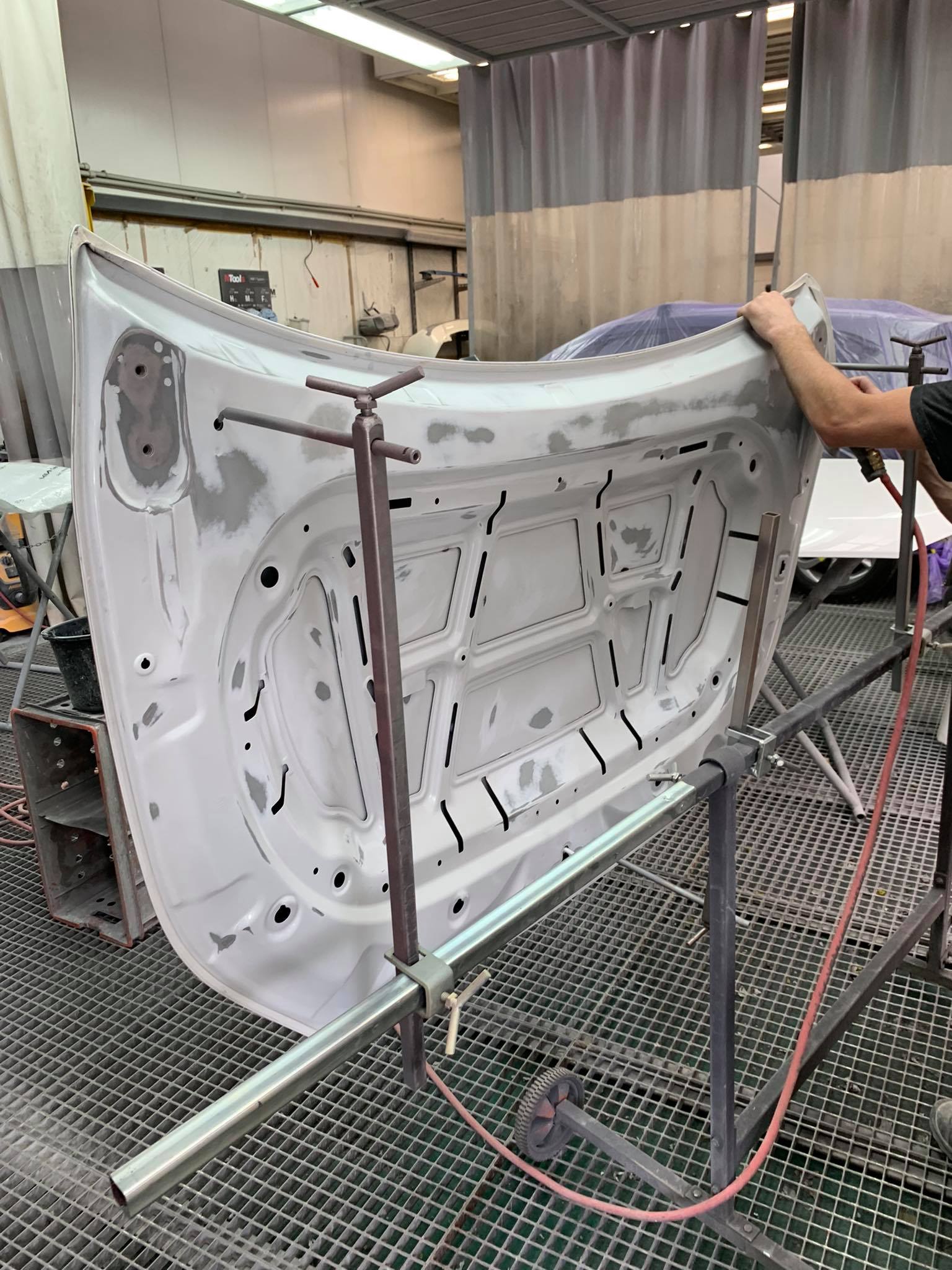 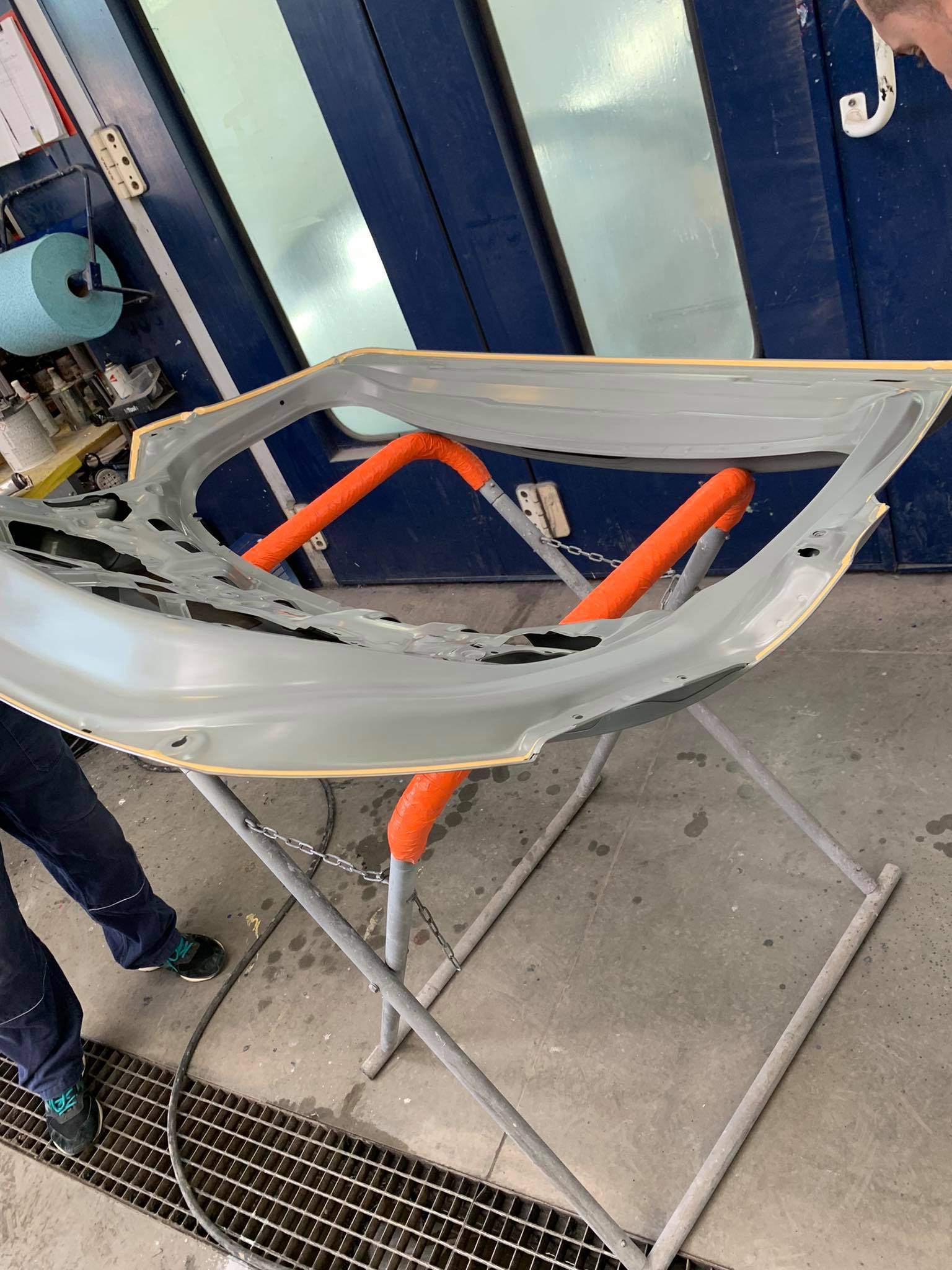 Po vybrúsení sa dané časti  vydezinfikujú a vyčistia
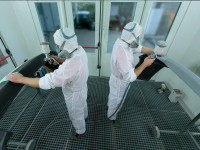 Následné lakovanie
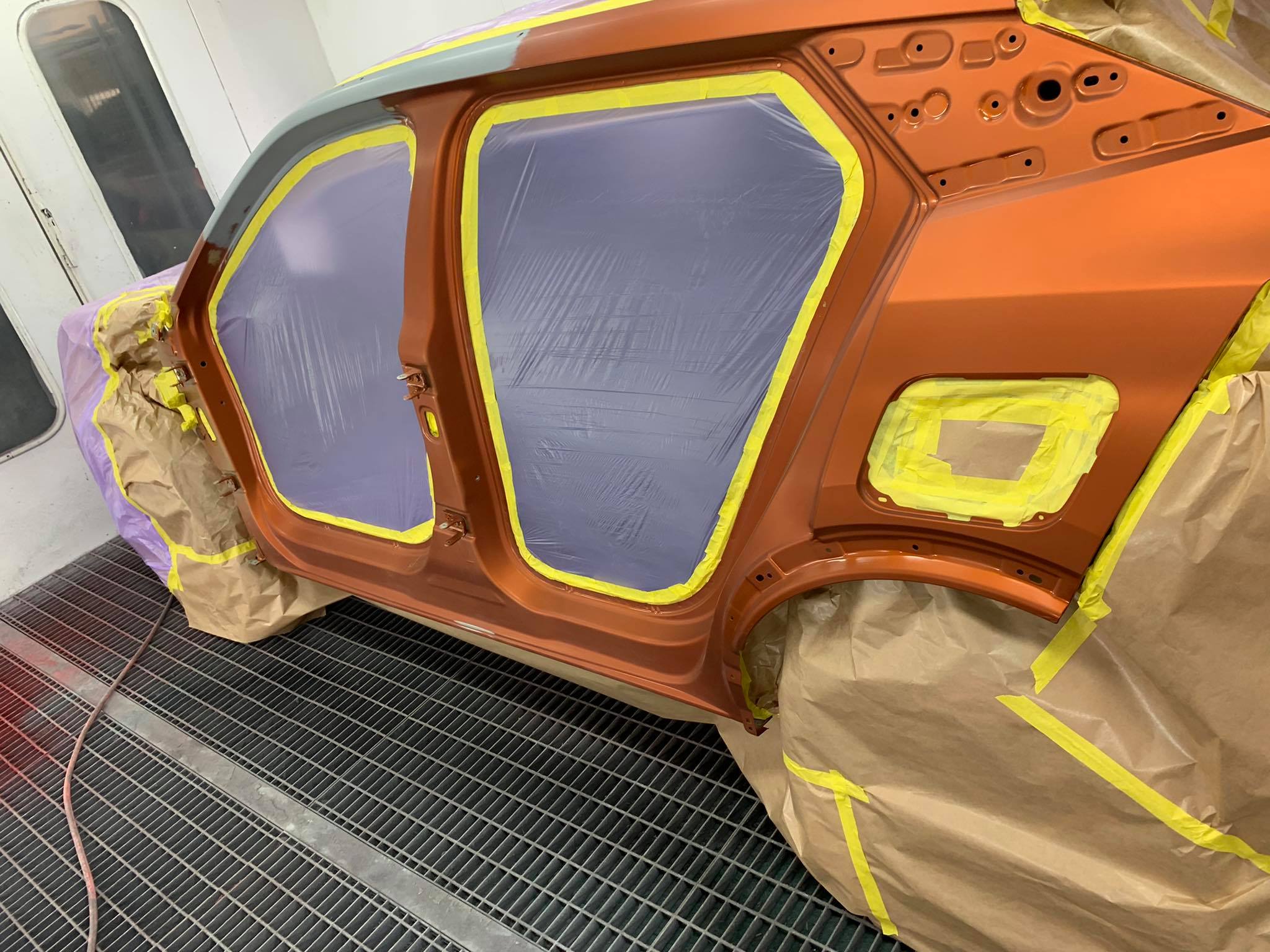 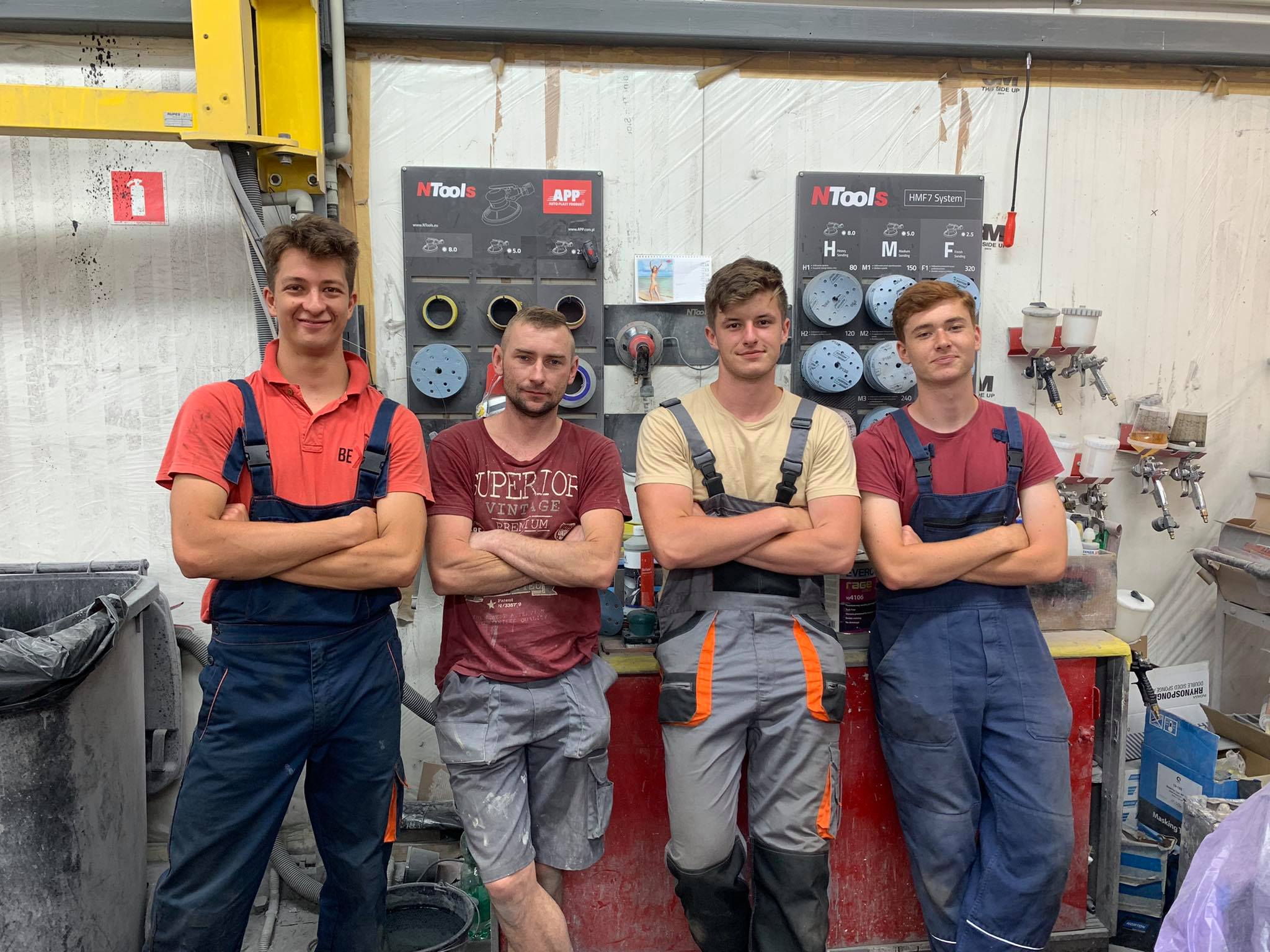 Hotel Silesian - Katowice
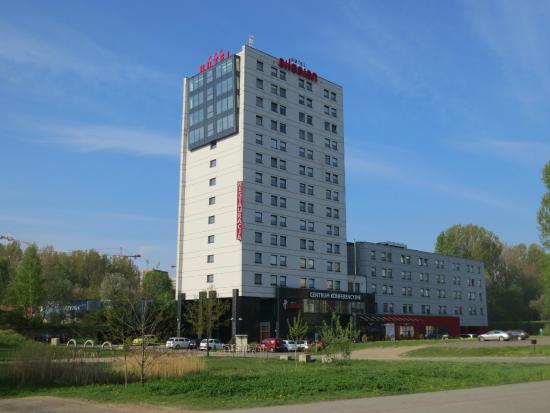 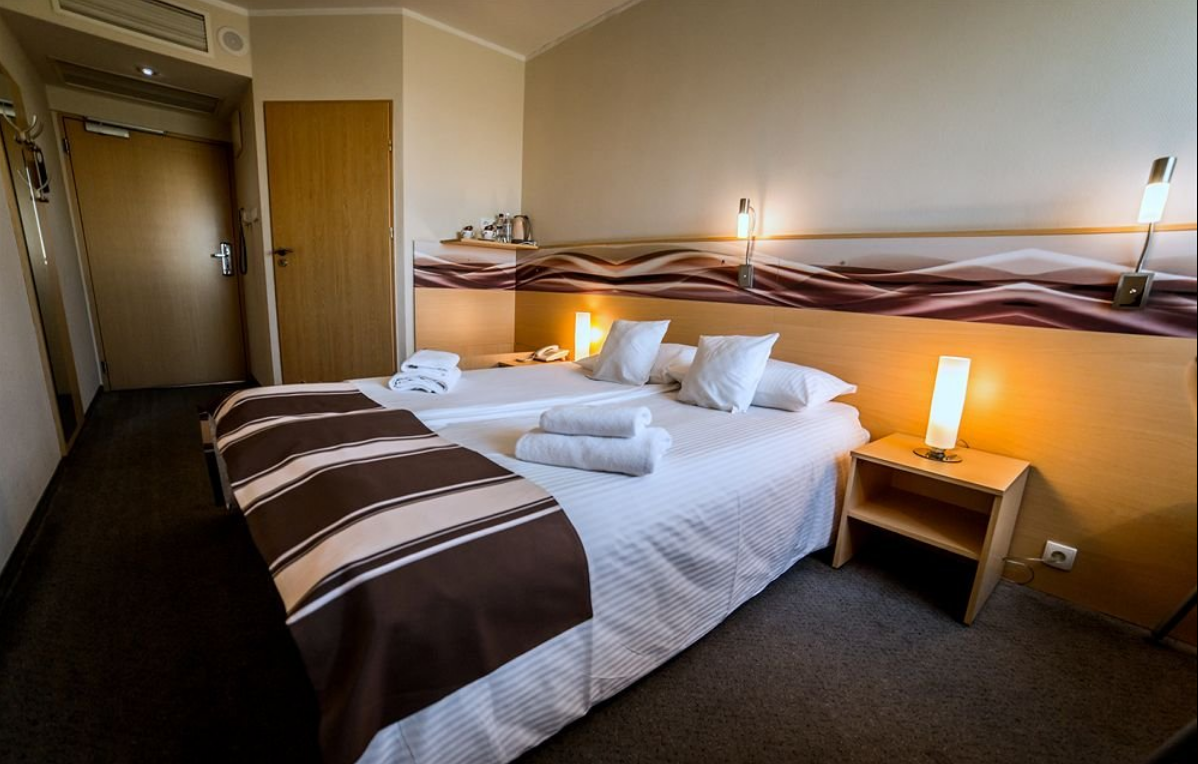 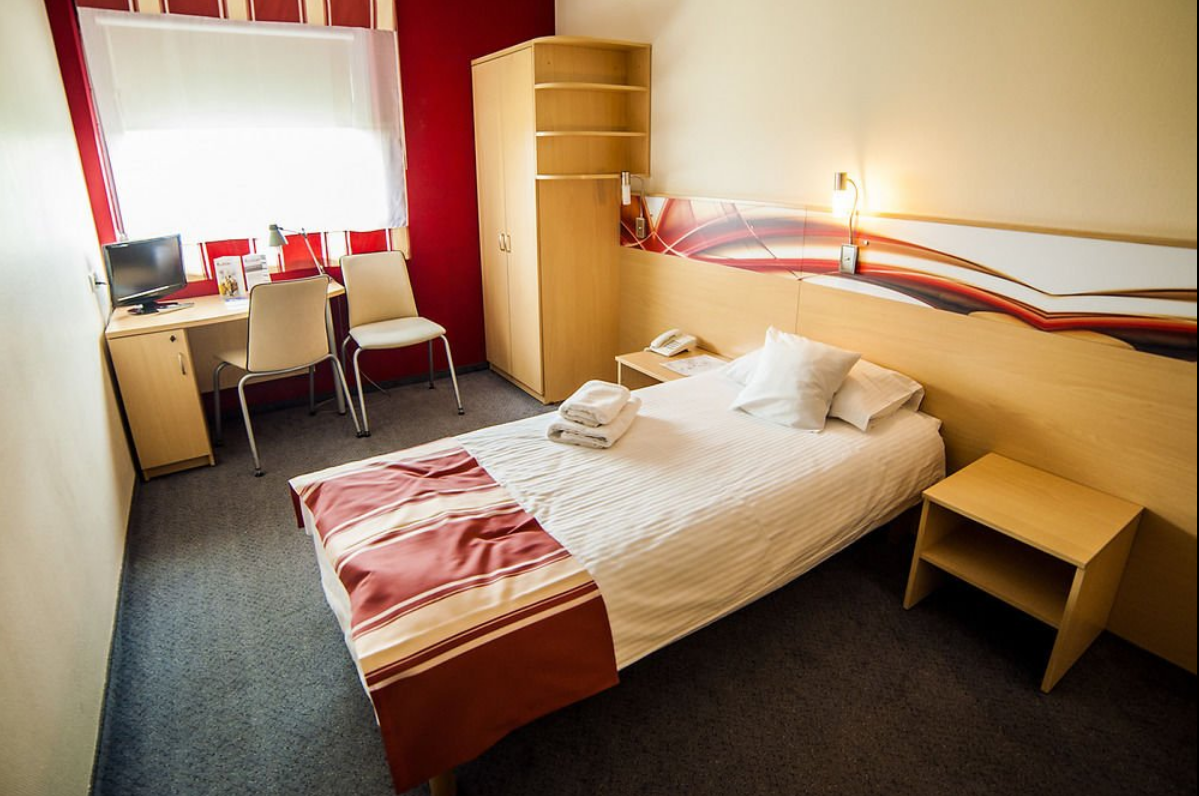 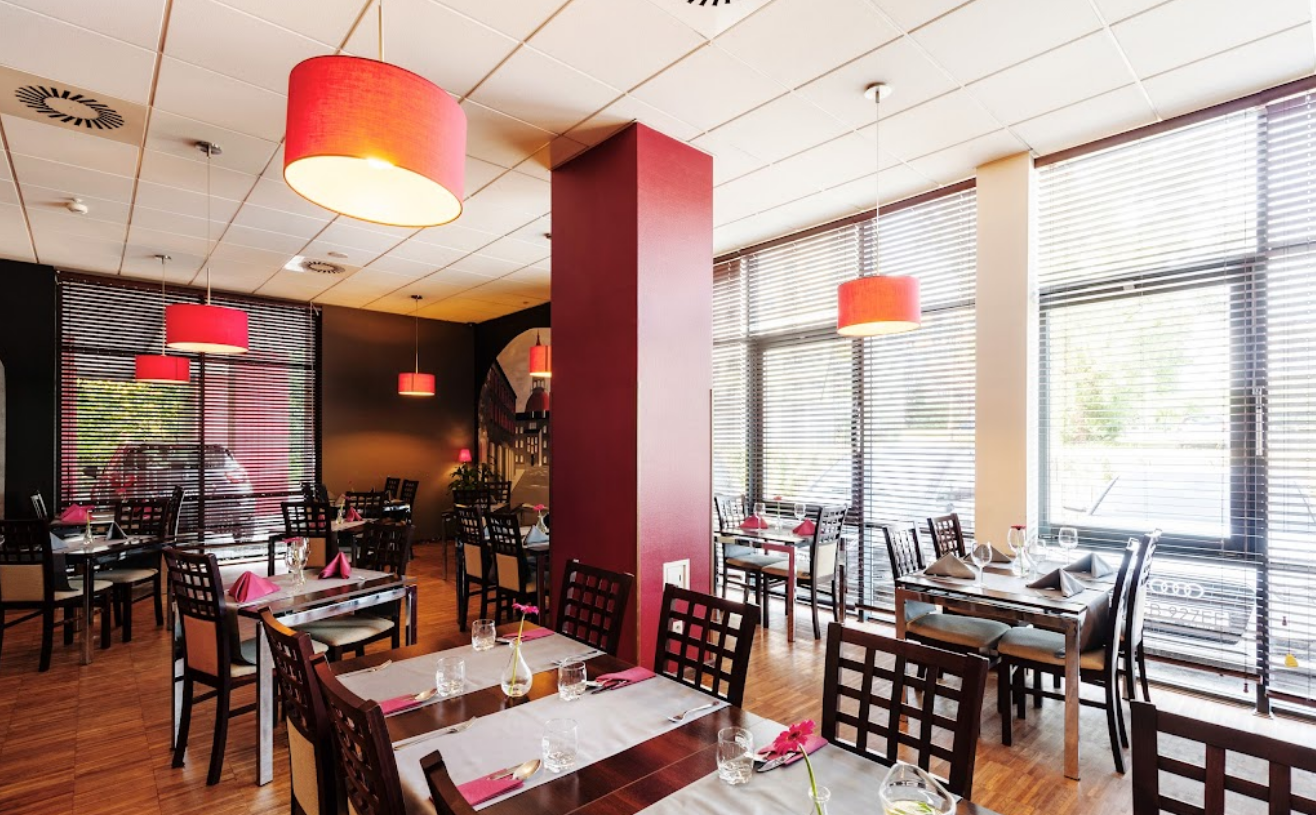 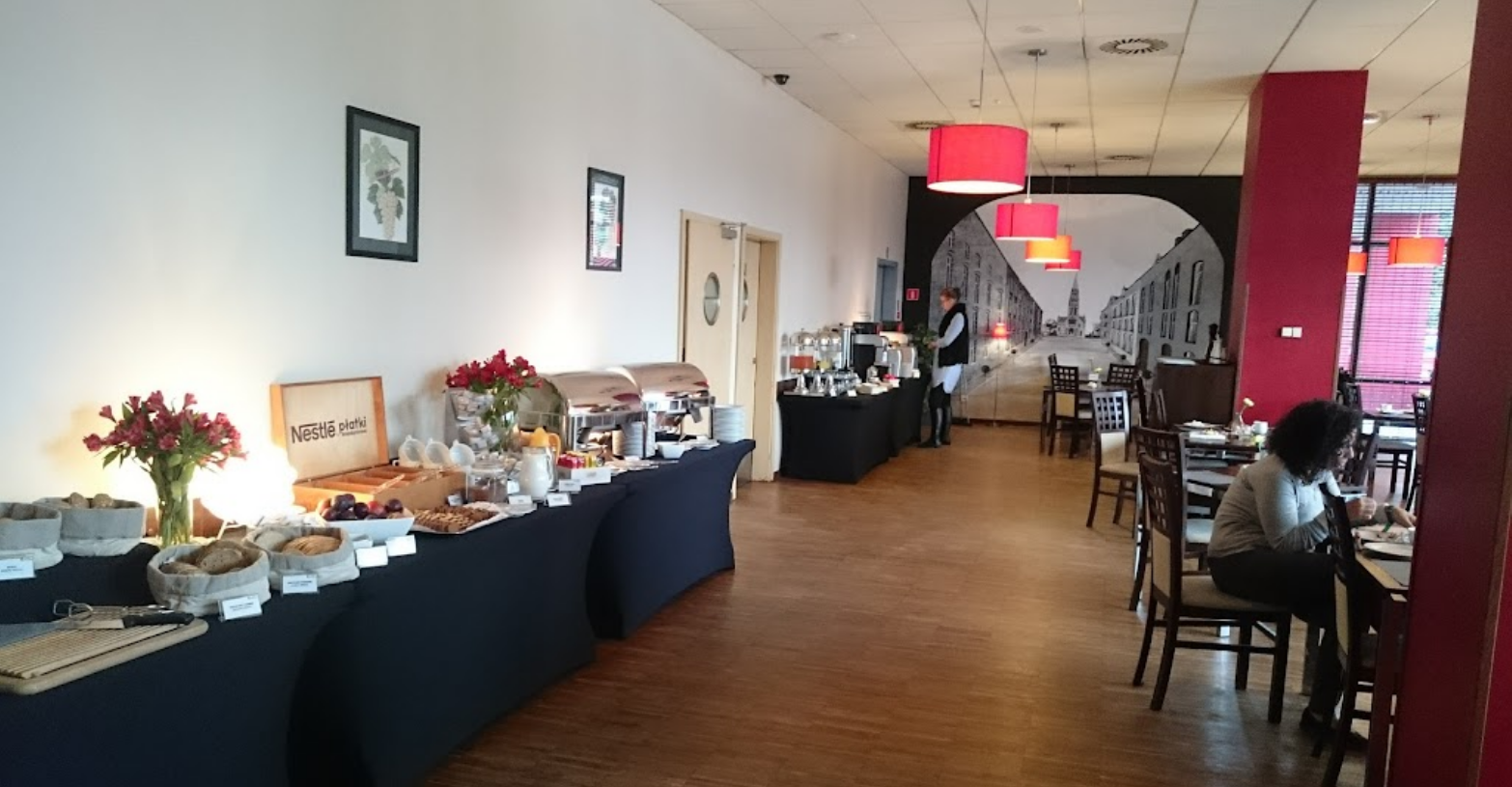 Voľno časové aktivity
Catholic Basillica Panewniky
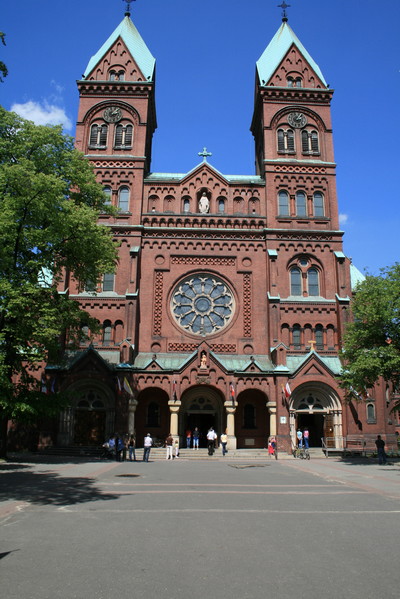 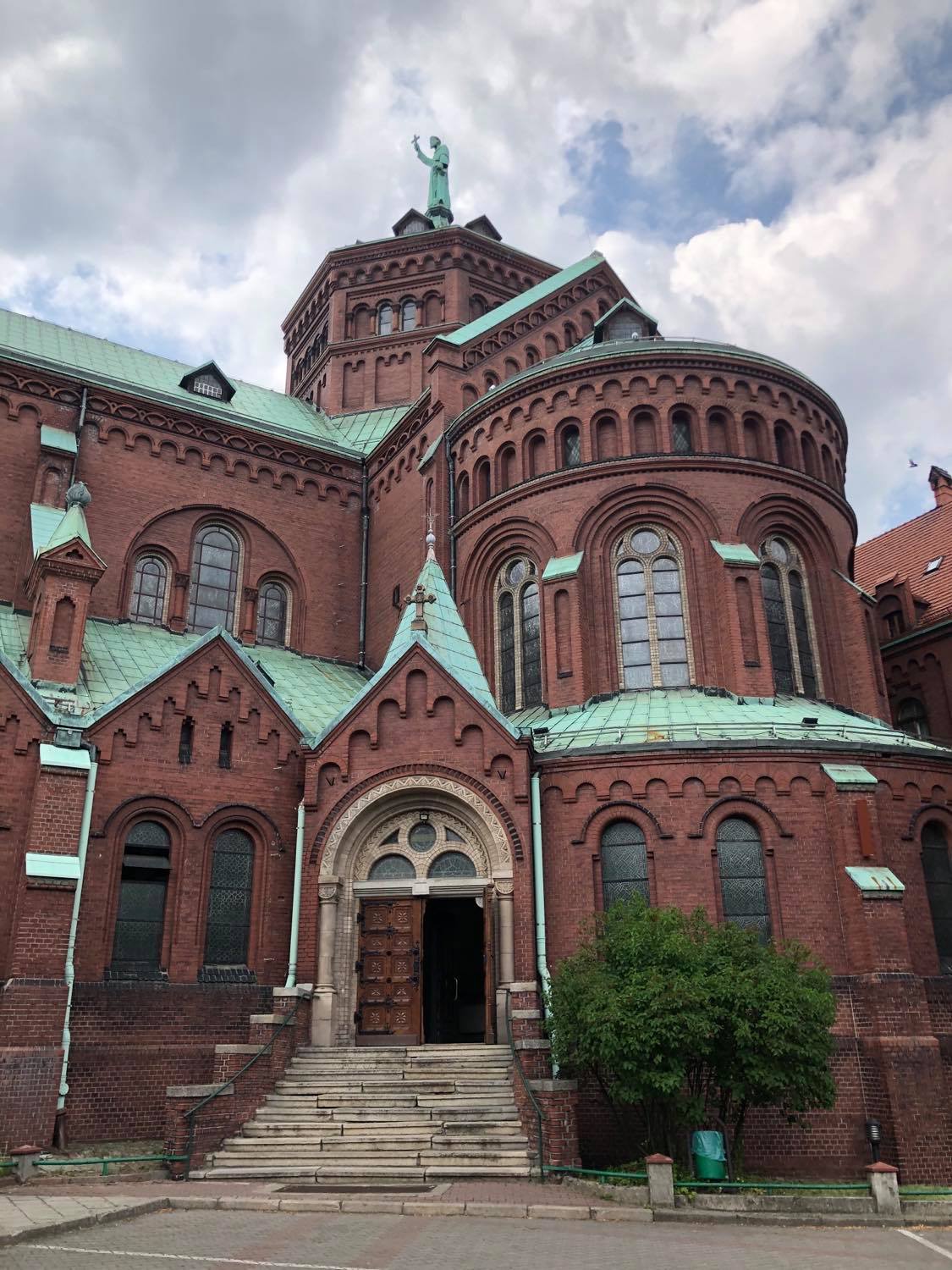 Kraków
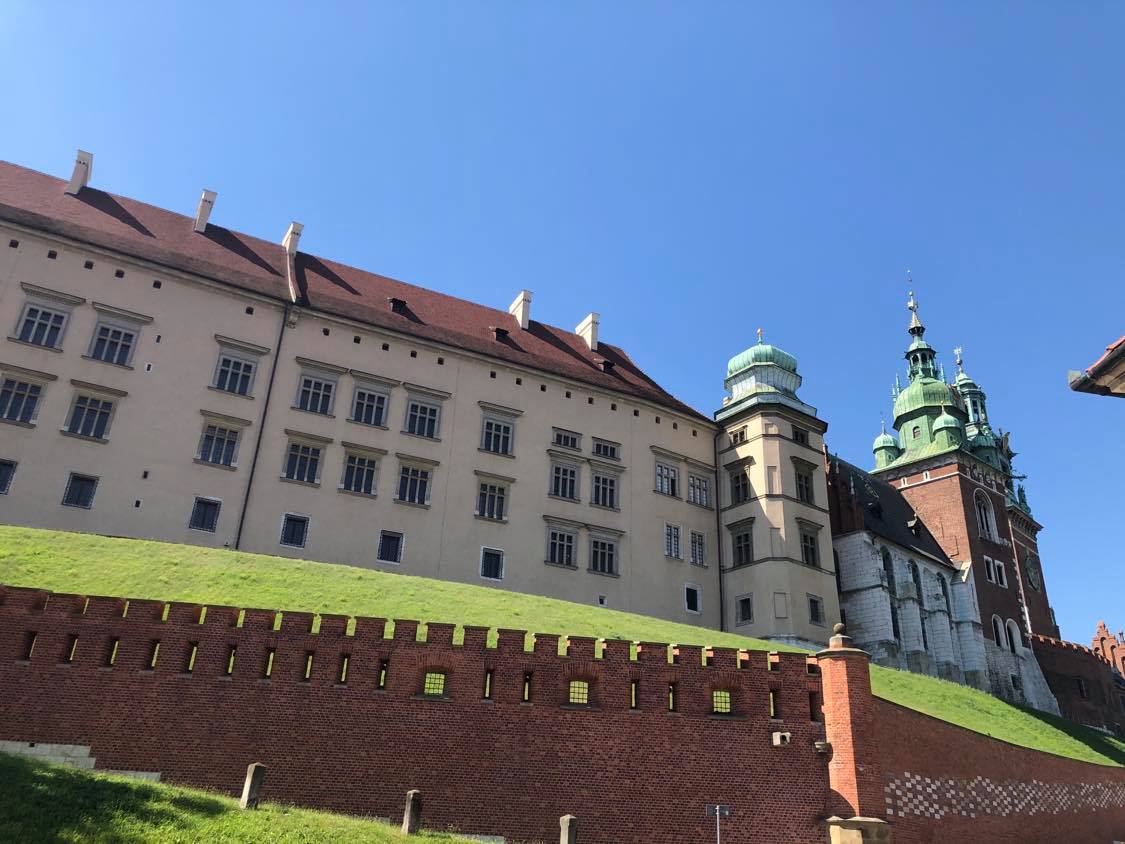 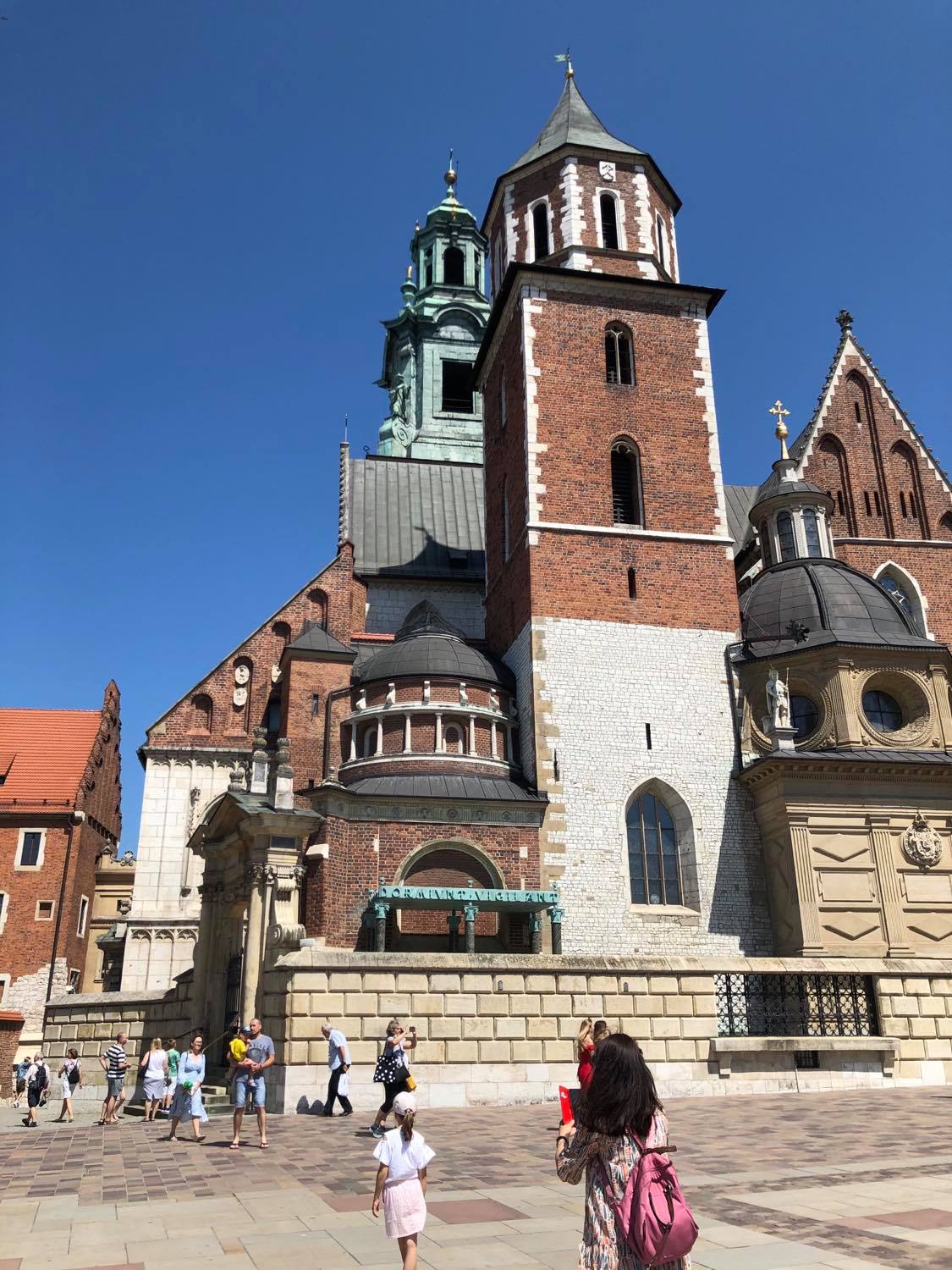 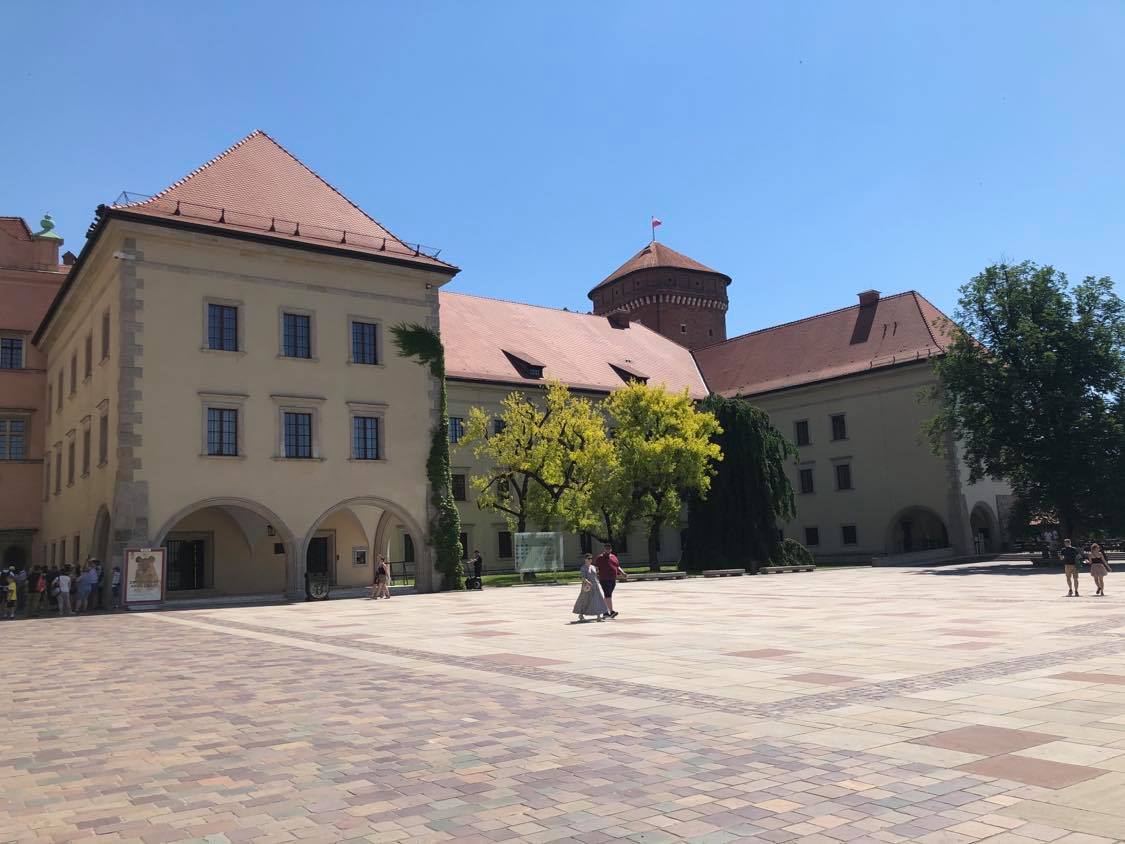 Spodek
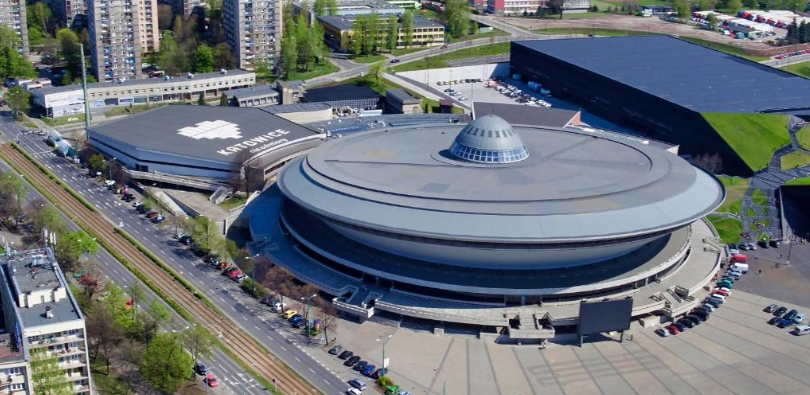 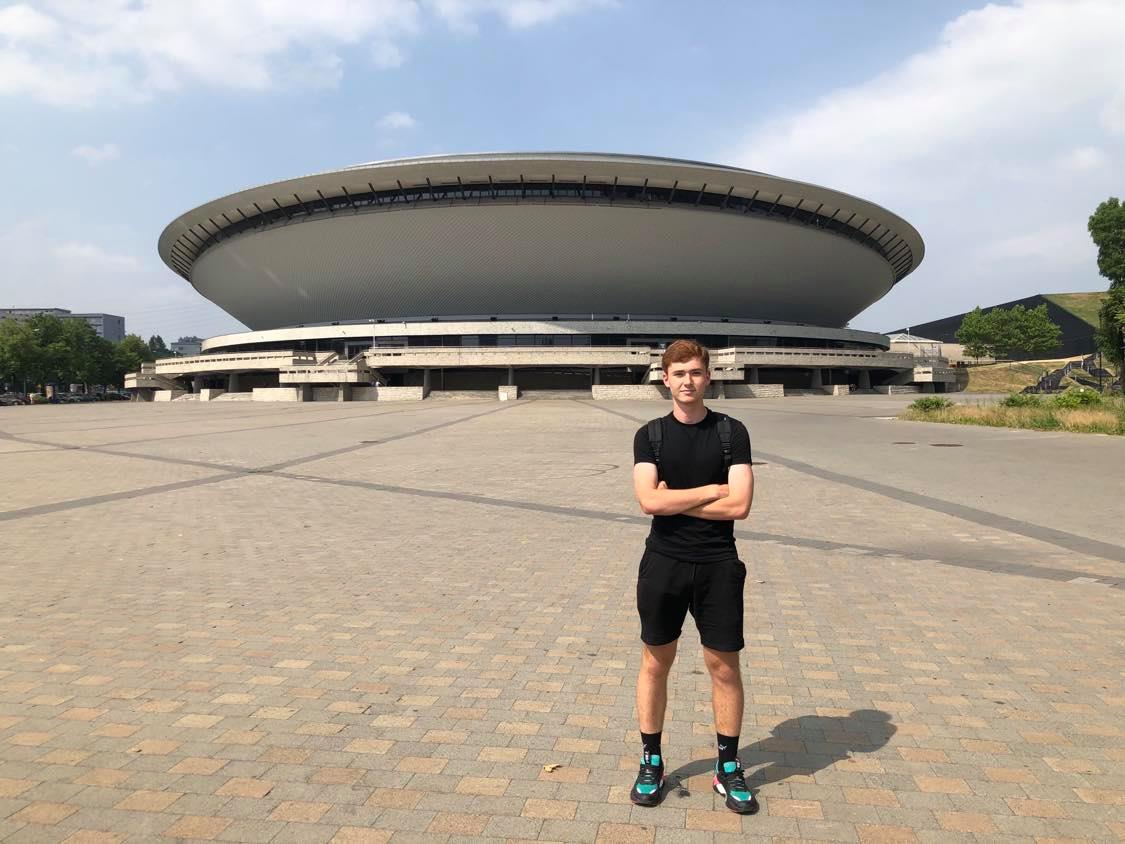 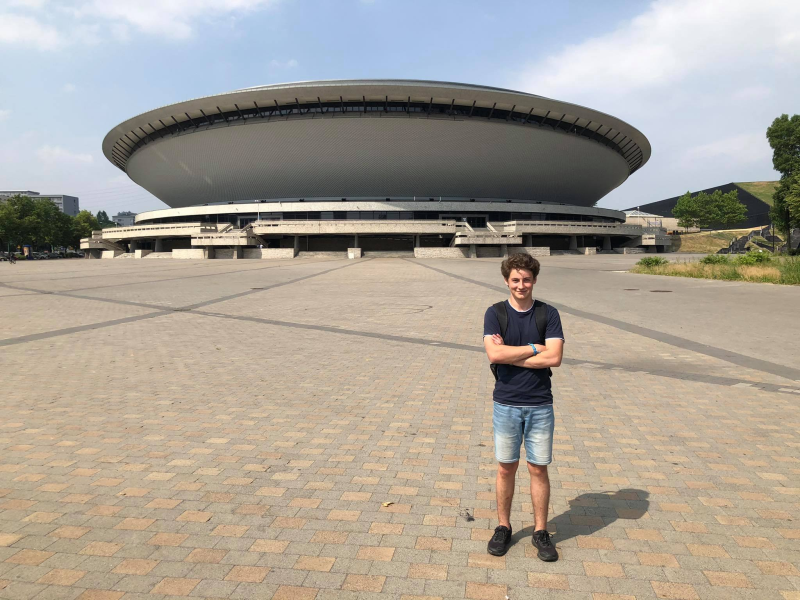 Koniec
Ďakujeme za pozornosť.